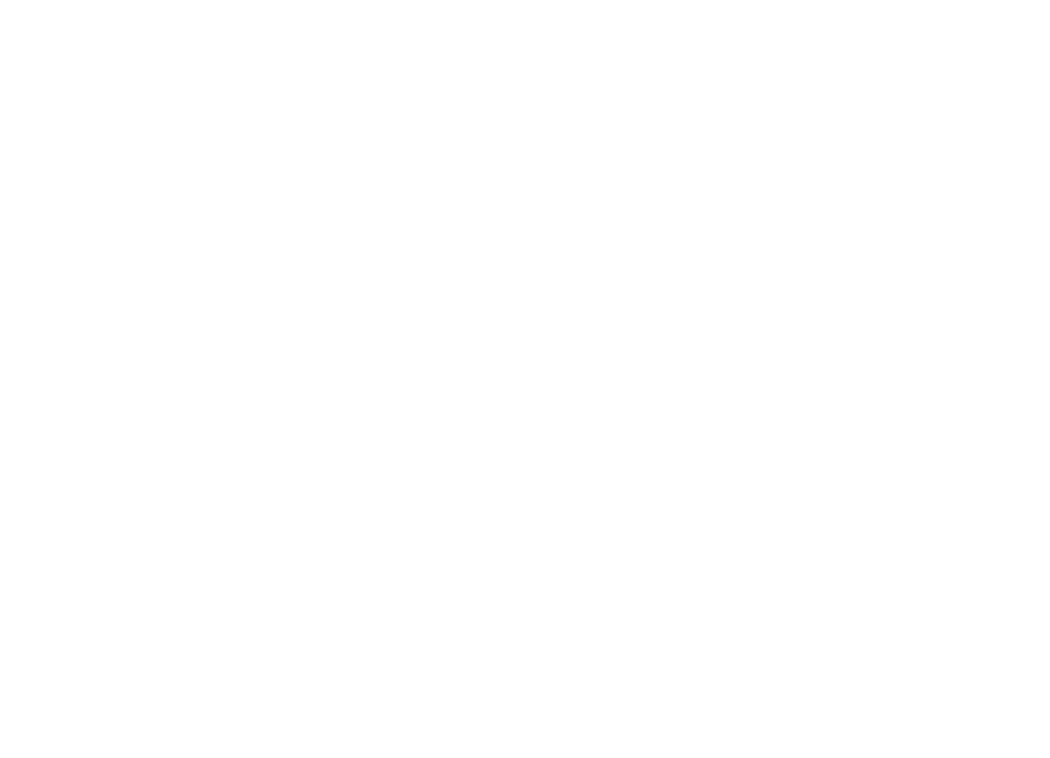 第六届强子谱和强子结构研讨会
报告题目：
使用轻介子交换的饱和效应模型研究强子分子态
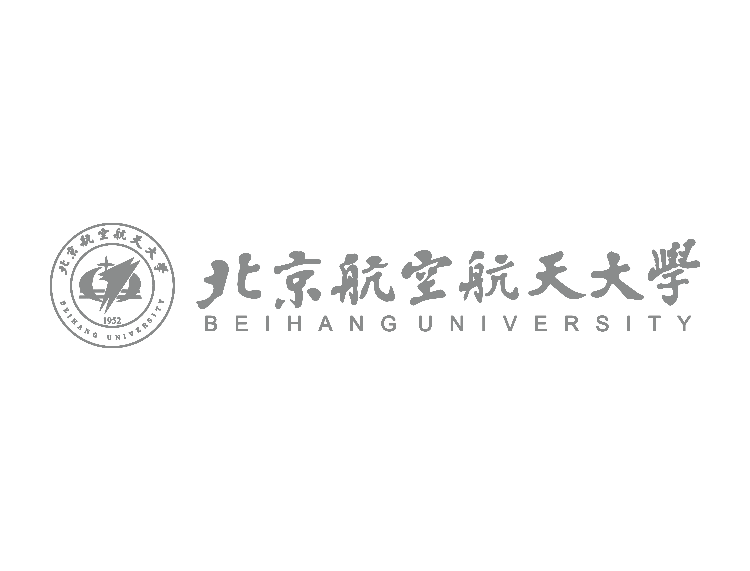 目录
研究背景 P4-P5
理论框架 P7-P10
结果与讨论 第一组 P12-P13
结果与讨论 第二组 P15-P17
小结 P18
研究背景 P4-P5
理论框架 P7-P10
结果与讨论 第一组 P12-P13
结果与讨论 第二组 P15-P17
小结 P18
2
2023/8/27
使用轻介子交换的饱和效应模型研究强子分子态
☆在本篇讨论中，四夸克态和五夸克态只是一种名称，用来说明价夸克（valence quark）的个数。而不探讨强子内部的夸克是如何聚集的。
奇特强子态概述
“紧致的”
①
紧致多夸克态
非分子态
（Non-molecule）
传统夸克模型
中的强子
奇特强子态
-
c
例如：紧致的
夸克对-反夸克对
束缚态
q
-
q
d
-
q
d
c
-
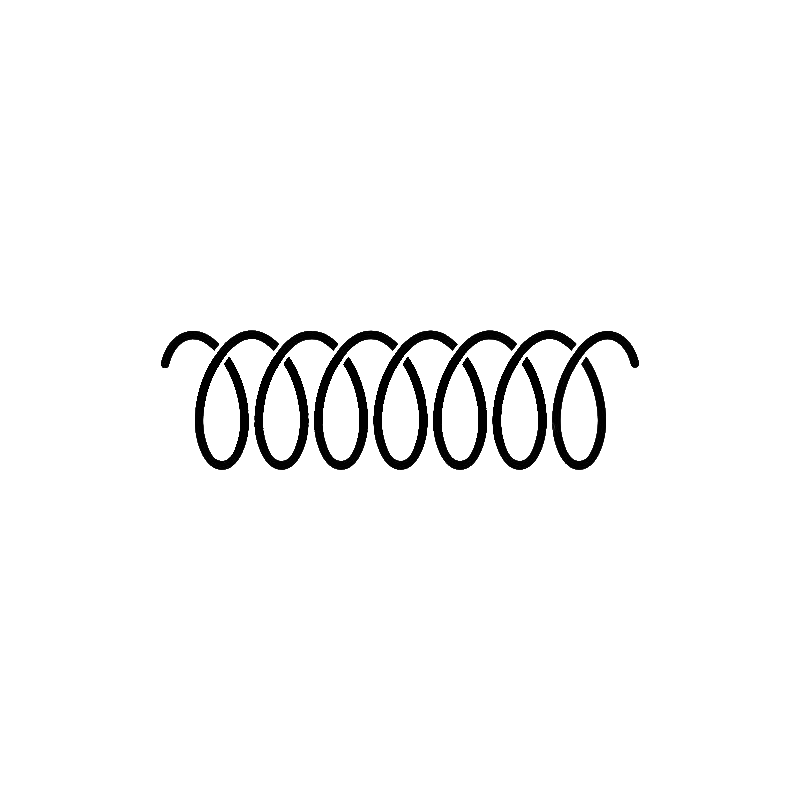 u
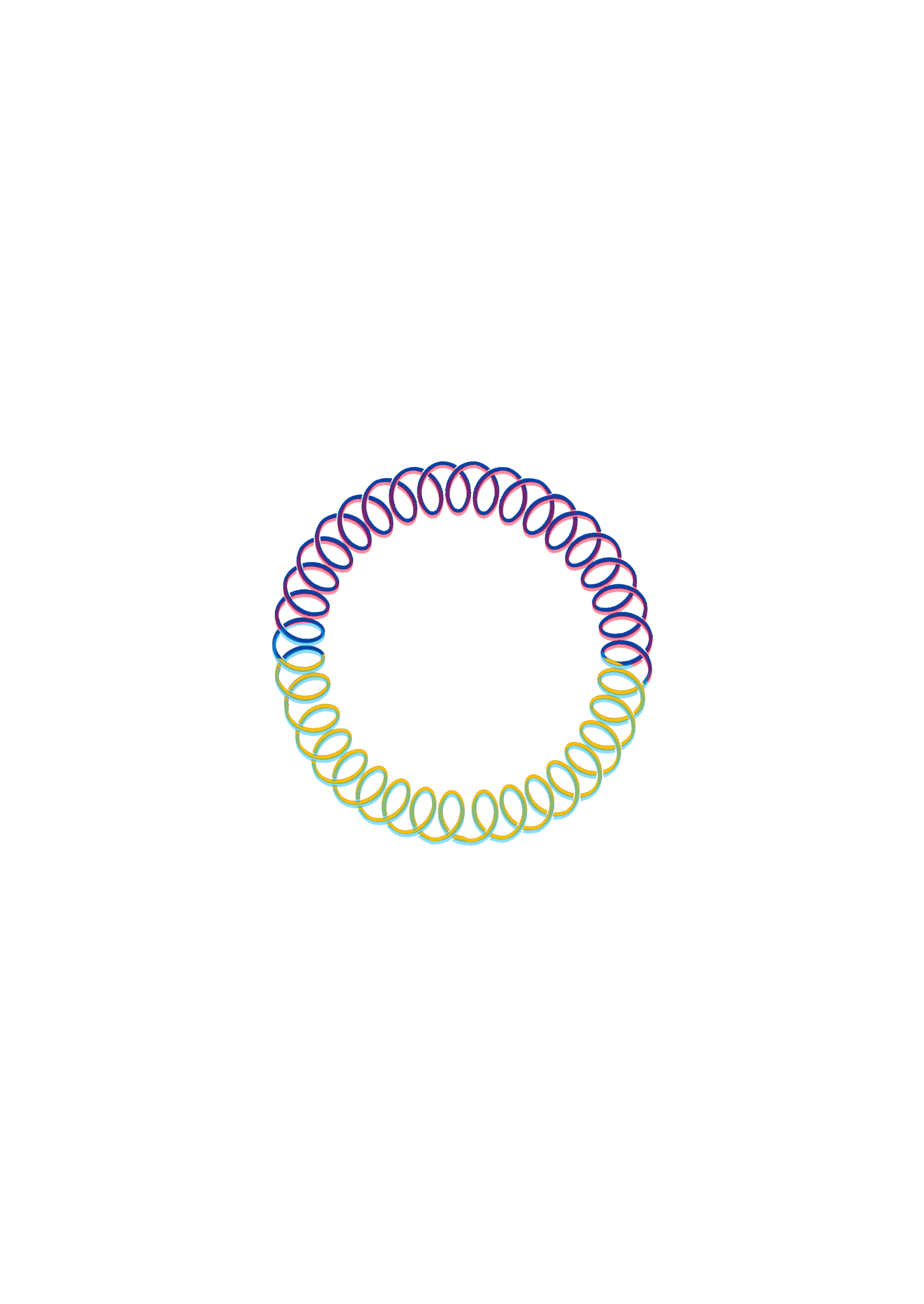 s
-
u
q
g                g
R.L.Jaffe PRD 15, 267(1977)
Color-anticolor pairs
“松散的”
②
强子分子态
分子态
（molecule）
胶球
Glueball
色单态的
多胶子束缚态
s
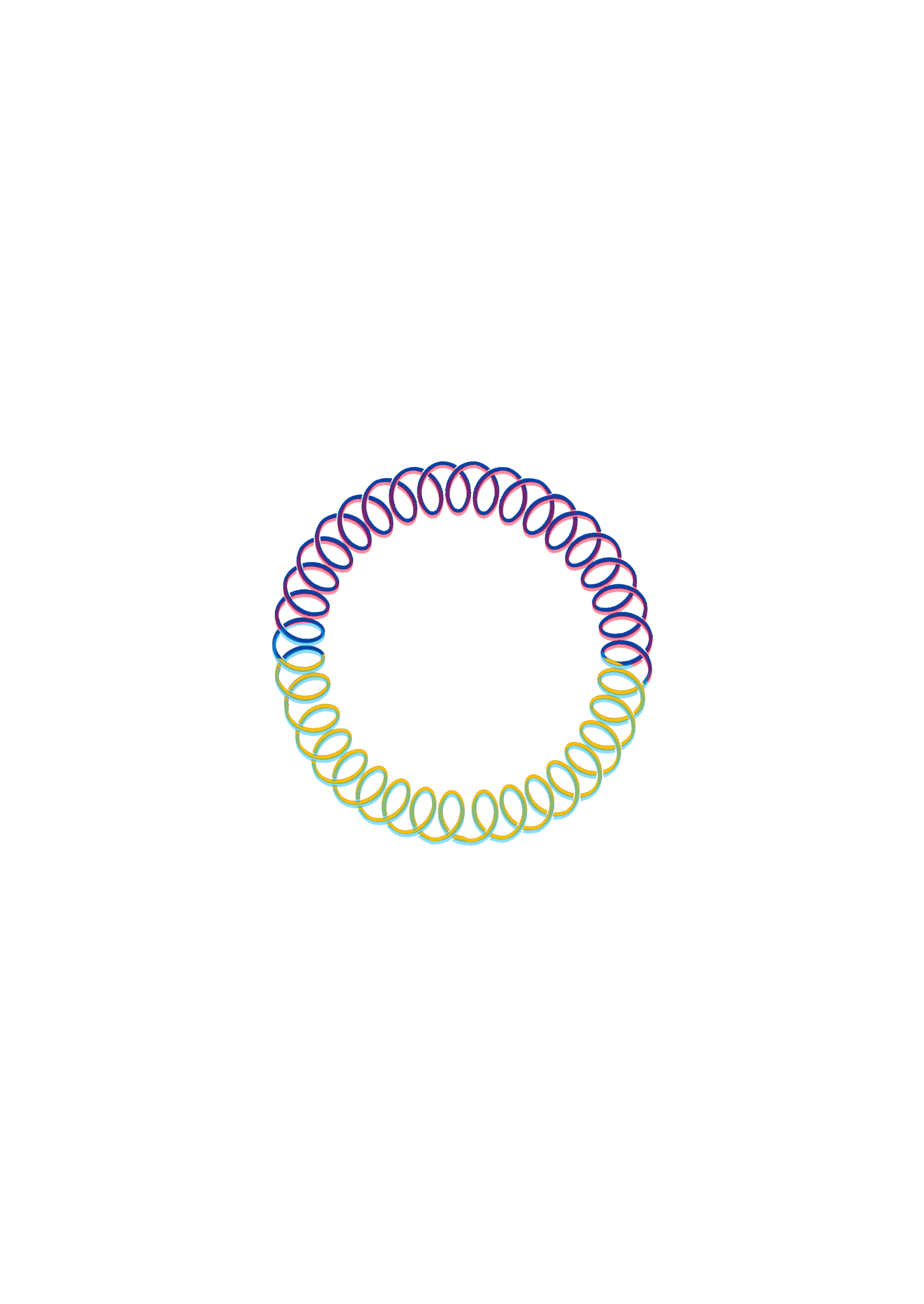 J.D.Weinstein & N.Isgur PRD 27, 588 (1983)
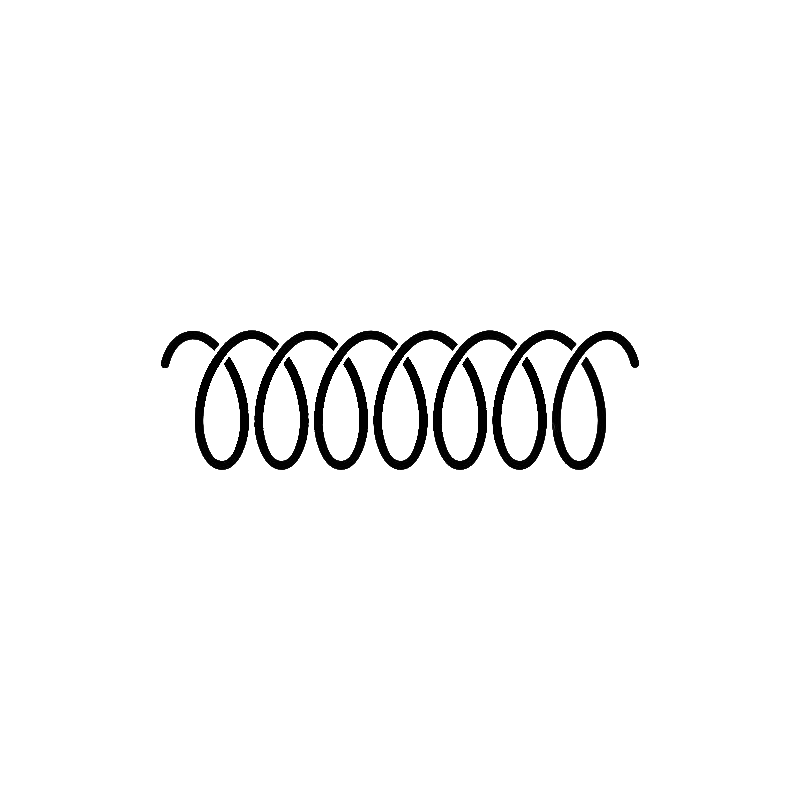 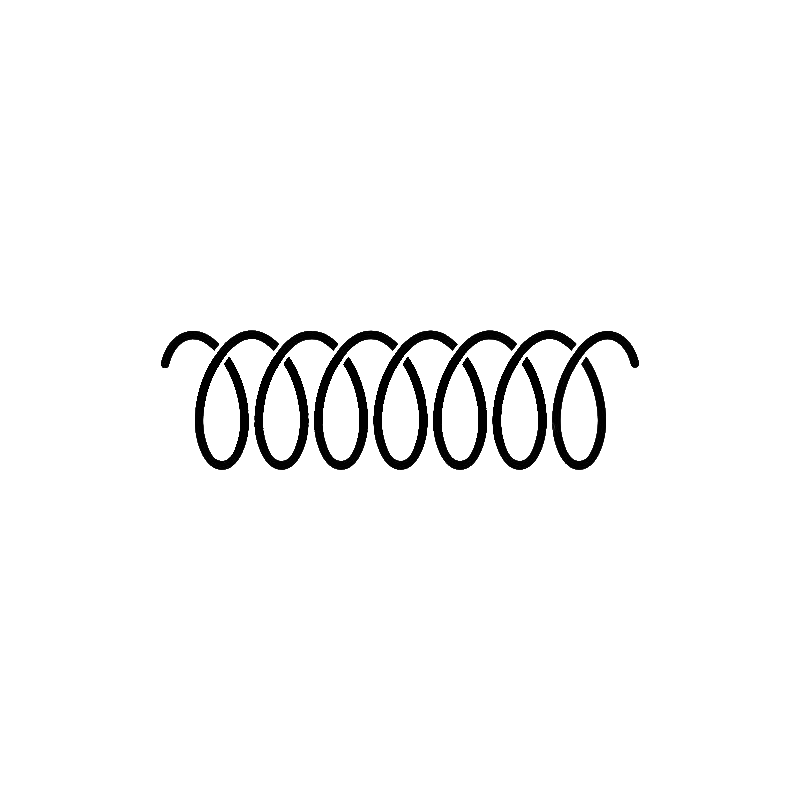 -
d
u
c
-
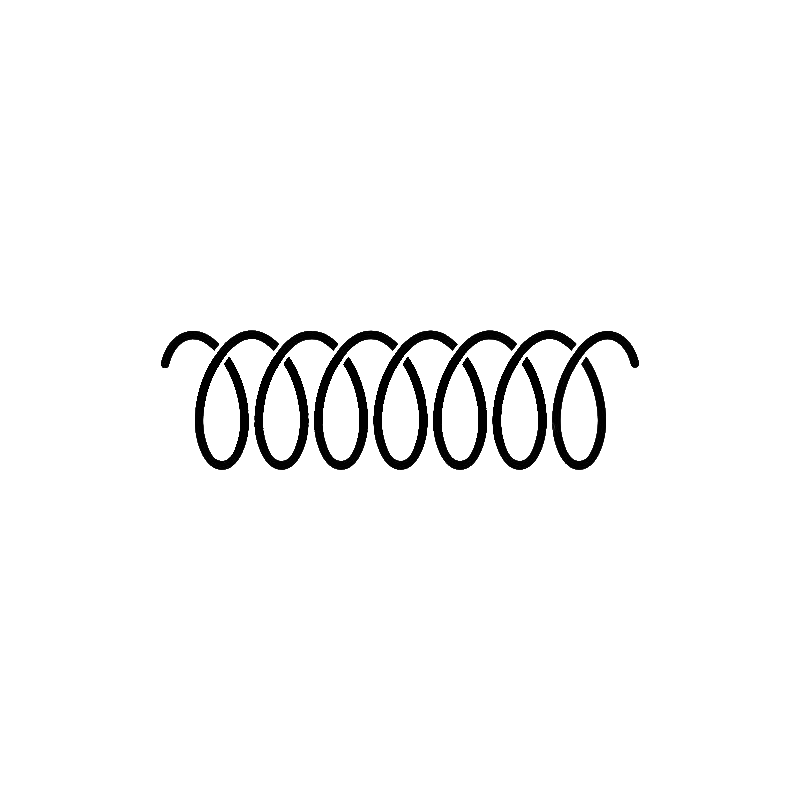 q
q
-
q
q
相互作用
正反夸克对和胶子的混杂态
混合态
Hybrid
c
3
2023/8/27
使用轻介子交换的饱和效应模型研究强子分子态
[Speaker Notes: 半圆]
HQS 下，u d s 轻夸克 
具有味道SU(3)对称性
超荷
研究对象：重强子构成的分子态                              ( 含粲强子 )                  （ 隐粲的 ）
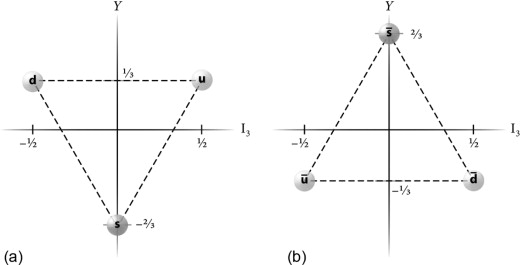 HQS
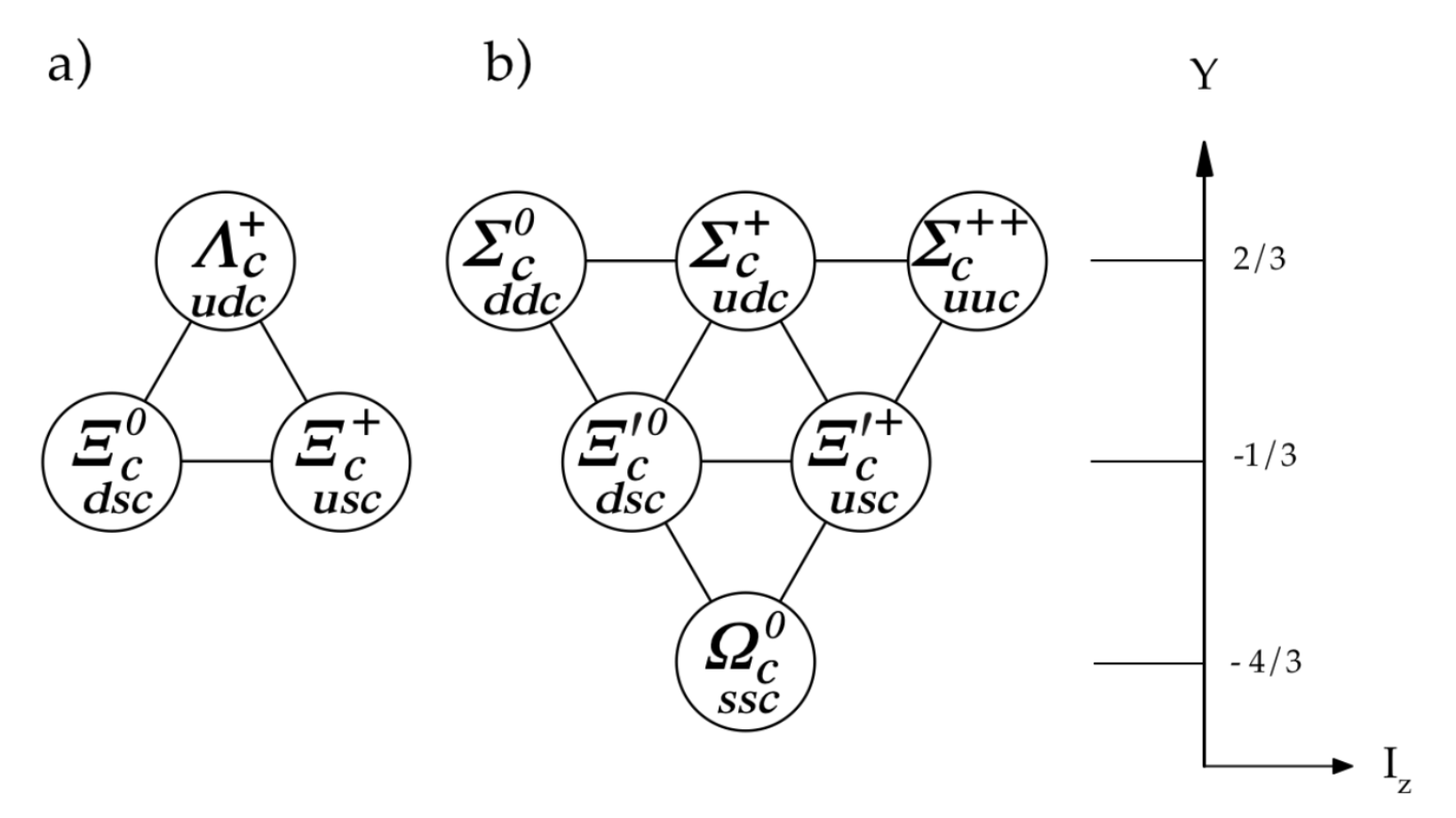 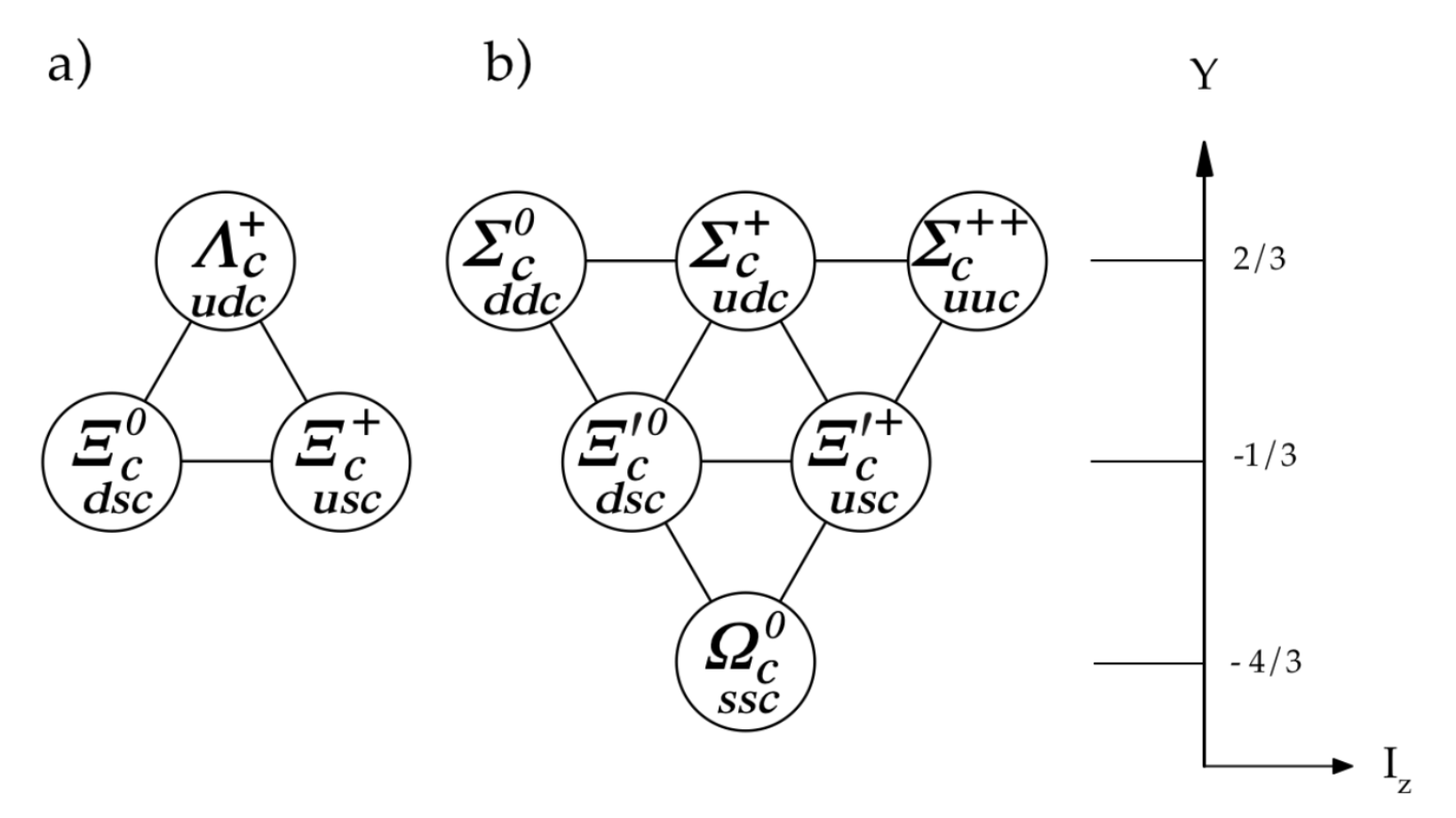 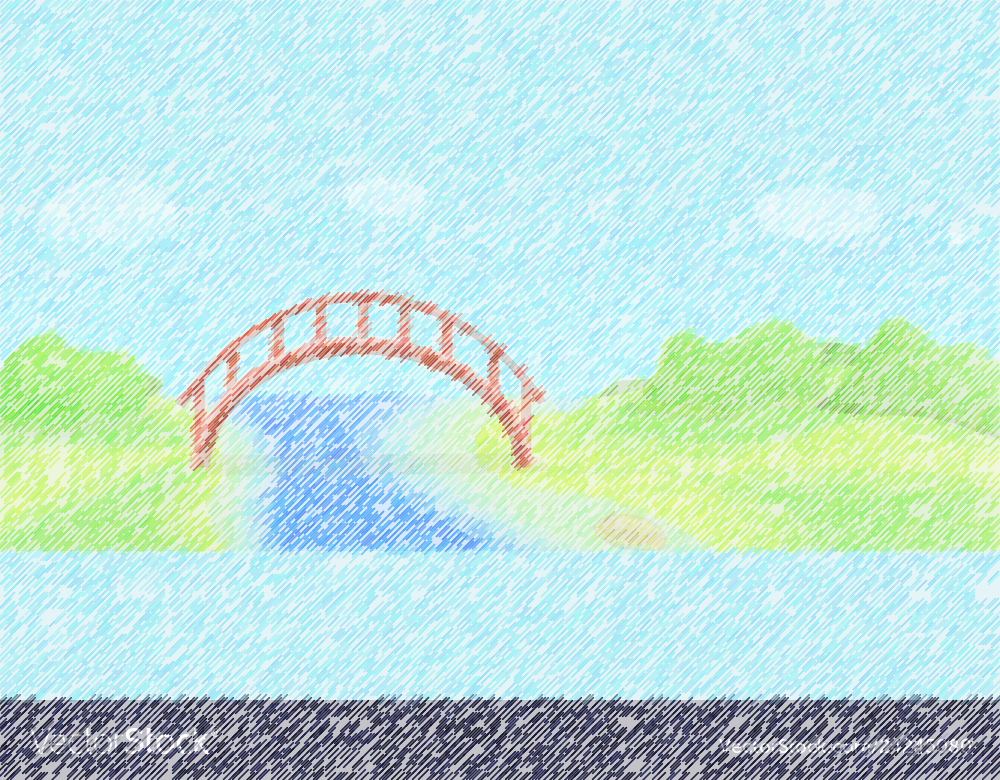 含粲强子：
饱和效应
构建起不同的
HQS伙伴态
之间的桥梁
Progress of Theoretical and Experimental Physics, PDG, 2022
要研究的
分子态：
含粲介子-含粲反介子
含粲反介子-含粲重子
含粲反介子-含粲重子
一些五夸克态接近
含粲反介子-含粲重子的阈值
或许可以用分子态解释
Heavy-hadron molecular spectrum from light-meson exchange saturation
Peng, Sánchez, Yan, Valderrama, PhysRevD.105.034028
Molecular 𝑷_𝝍 pentaquarks from light-meson exchange saturation
Yang, Peng, Yan, Sanchez, Valderrama, arXiv:2211.08211
4
2023/8/27
使用轻介子交换的饱和效应模型研究强子分子态
[Speaker Notes: 用尽量少的参数将三重态和六重态关联起来]
目录
研究背景 P4-P5
理论框架 P7-P10
结果与讨论 第一组 P12-P13
结果与讨论 第二组 P15-P17
小结 P18
5
2023/8/27
使用轻介子交换的饱和效应模型研究强子分子态
唯象学
基于轻介子交换的饱和效应模型
Valderrama, PhysRevD.100.094028
Lu, Geng, Valderrama, PhysRevD.99.074026
Peng, Sánchez, Yan, Valderrama, PhysRevD.105.034028
双介子
双重子
EFT
考虑为微扰👇
饱和效应
接触项势能
分子态
有效场论
领头阶：
-
-
长程long 
range
c
相互作用
q
q
c
轻介子
交换
饱和效应
饱和效应模型
（“Saturation”）
使用轻介子交换的
饱和效应机制，
确定接触项势能的耦合常数
有效相互
作用势能
Peng, Liu, Sánchez, Valderrama,
PhysRevD.102.114020
结合动量
Binding momentum
短程
Short 
range
单玻色子
交换：
单玻色子交换势能
6
2023/8/27
使用轻介子交换的饱和效应模型研究强子分子态
[Speaker Notes: 结合动量必须小于产生这种结合的轻介子质量，因此我们就选择了矢量介子和标量介子。
接触项势能的常数 由此确定]
饱和效应
如何得到相互作用
非相对论 S 波接触项势能：
Peng, Liu, Sánchez, Valderrama,
PhysRevD.102.114020
矢量介子交换
标量介子交换
Isospin factor
Spin factor
Valderrama, Phillips, Phys. Rev.Lett.114.082502 (2015)
正则化尺度👆
固定为
矢量介子质量
7
2023/8/27
使用轻介子交换的饱和效应模型研究强子分子态
如何得到相互作用
饱和效应下的接触项势能耦合系数：
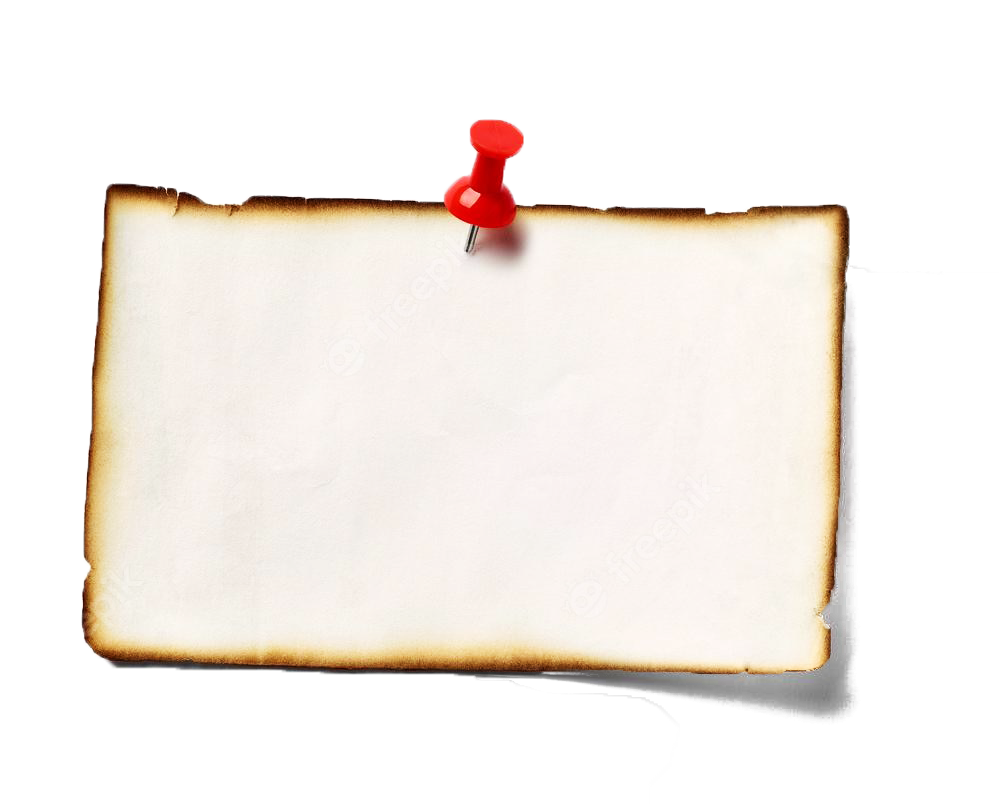 ① 同代夸克之间的相互用
② 不同代夸克之间的相互作用
标准模型
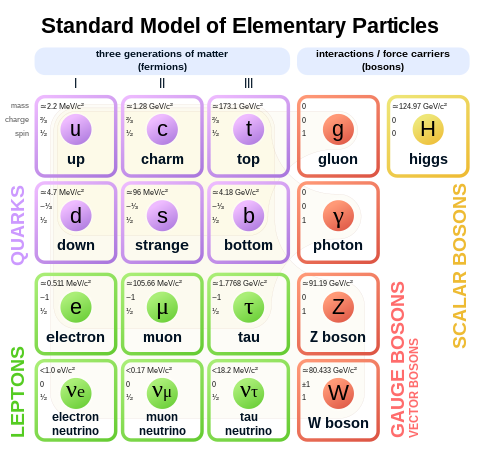 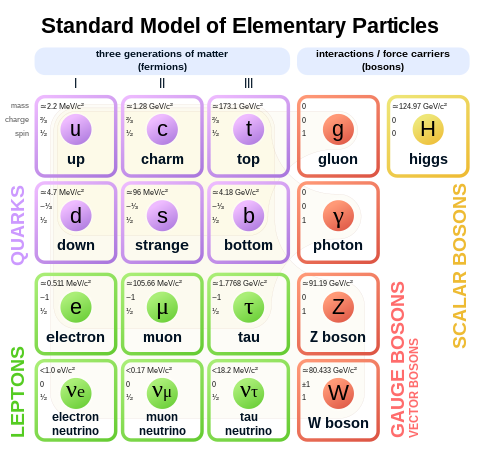 同
代
不同代
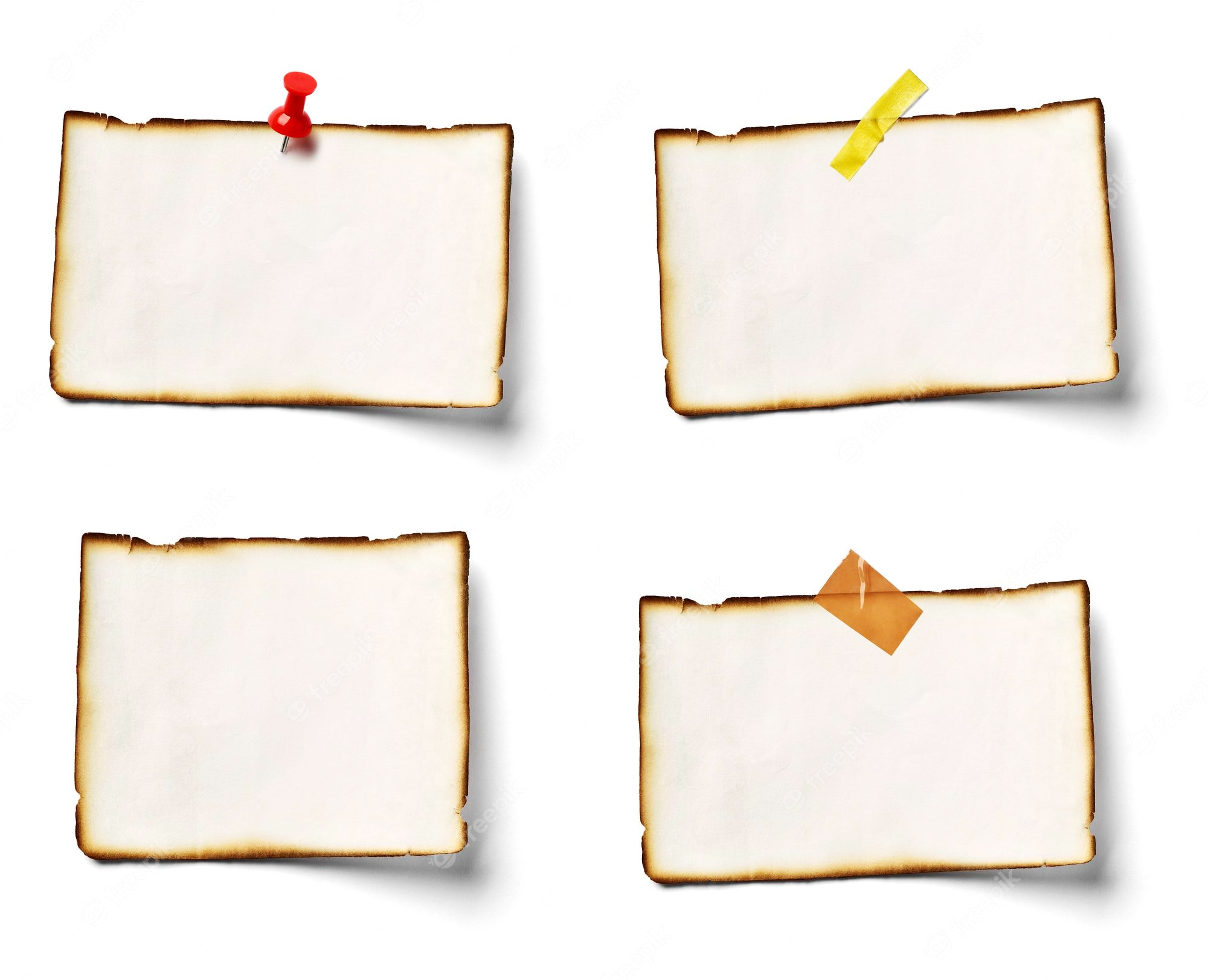 代：generation
OZI 规则压低了不同代夸克
之间的相互作用。
8
2023/8/27
使用轻介子交换的饱和效应模型研究强子分子态
质量谱的计算流程
Binding momentum
Reduced mass
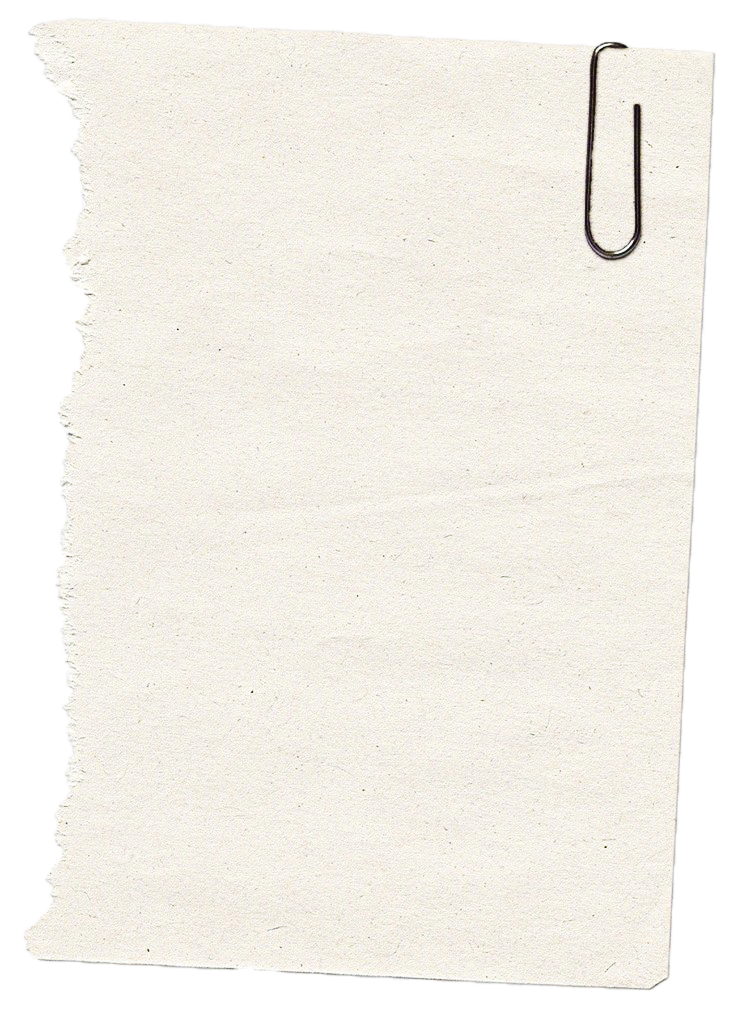 轻介子交换的饱和效应模型
要找到分子态的极值点（pole），
需要求解李普曼-施温格方程（L-S方程）：
饱和效应下的接触项势能耦合系数：
S 波接触项势能
Ratio
比率
求根：
束缚态极值点 L-S 方程
（根据实验数据计算的）
待求系统的
耦合系数
(未知数)
假
定
G：单圈积分方程
9
2023/8/27
使用轻介子交换的饱和效应模型研究强子分子态
目录
研究背景 P4-P5
理论框架 P7-P10
结果与讨论 第一组 P12-P13
结果与讨论 第二组 P15-P17
小结 P18
含粲反介子-
含粲重子反三重态
10
2023/8/27
使用轻介子交换的饱和效应模型研究强子分子态
Binding Energy
含粲反介子-
含粲重子反三重态
mol: molecule
饱和效应模型的计算结果：
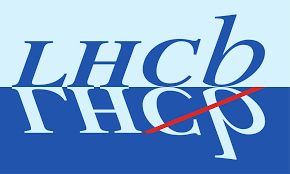 “Ratio”
Mass
Unit: MeV
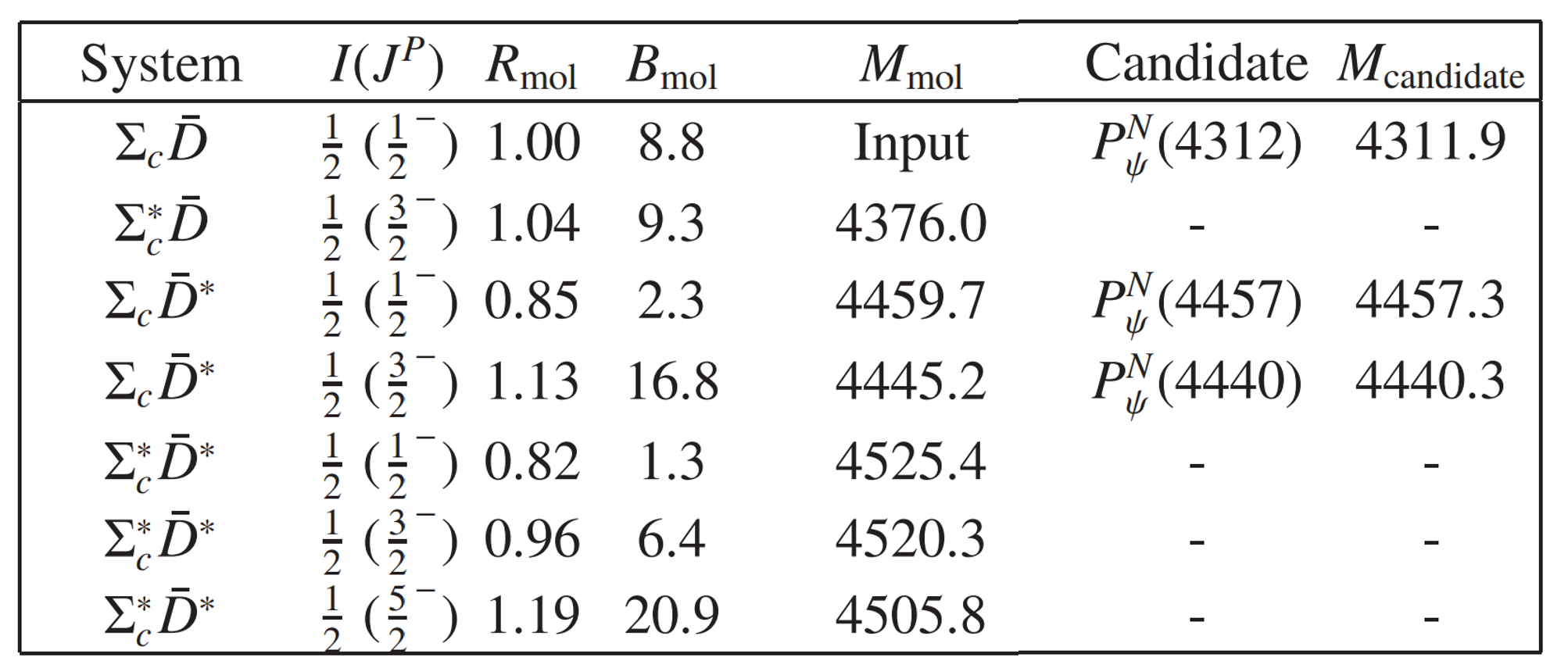 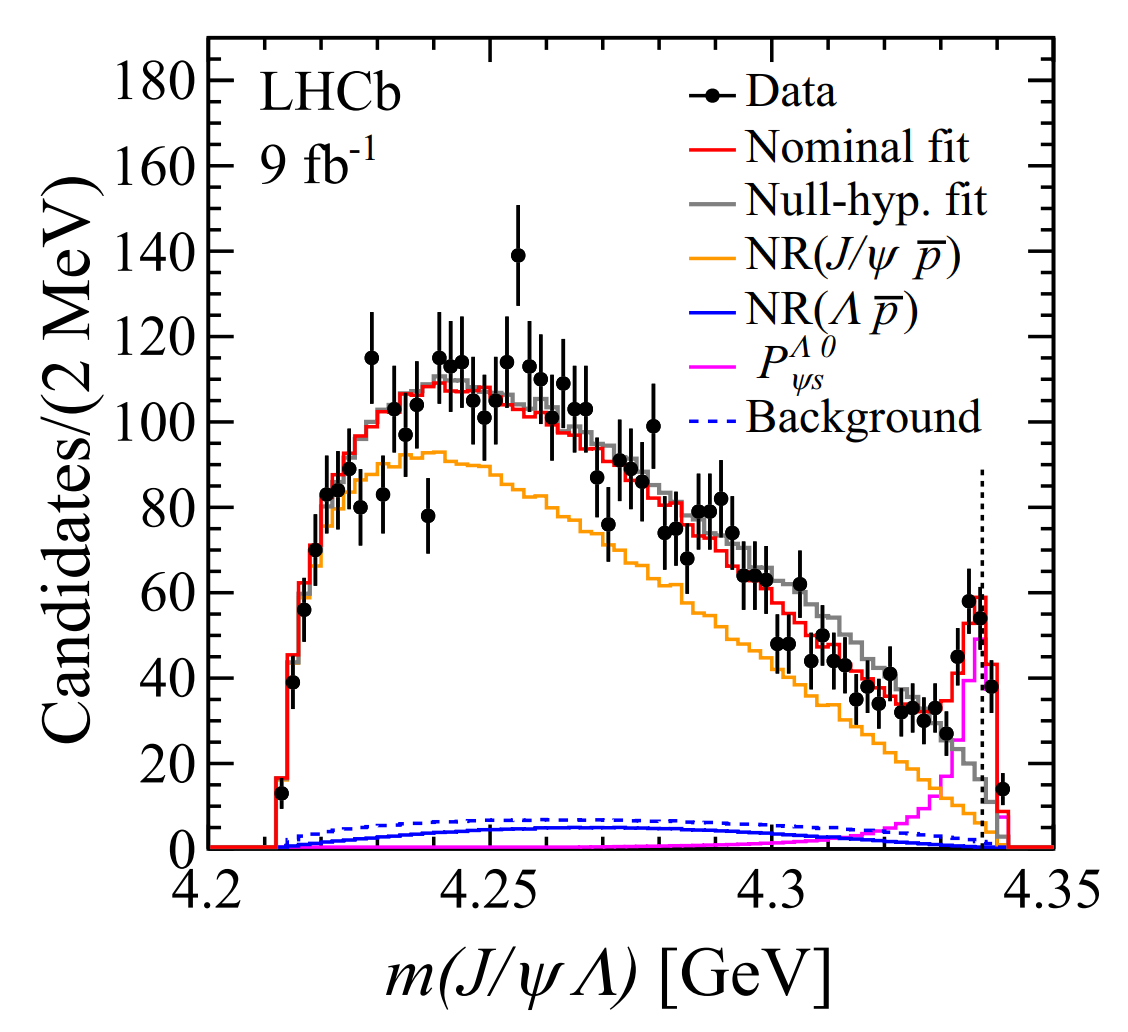 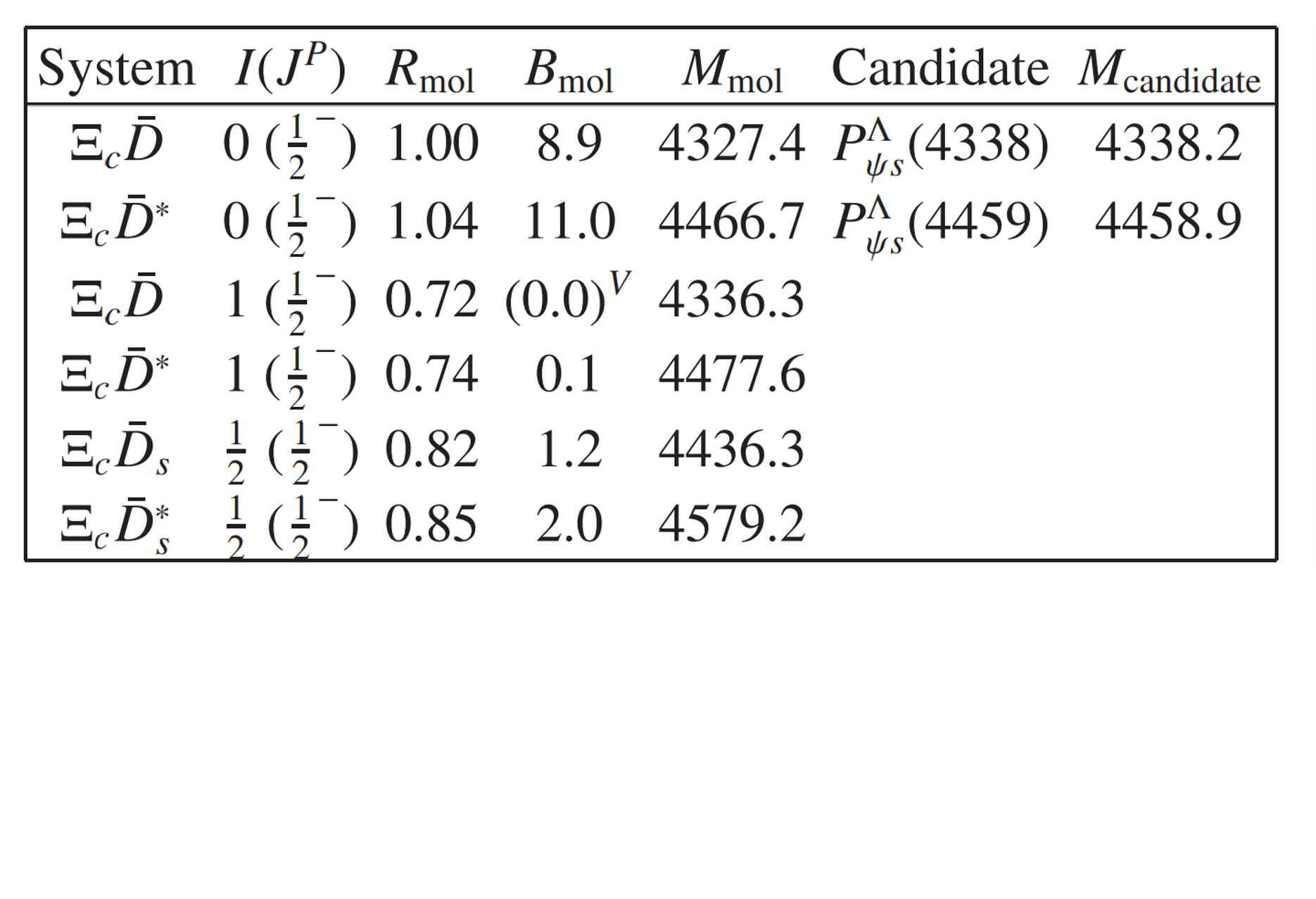 Our
results
Exp.
LHCb Collaboration • R. Aaij (NIKHEF, Amsterdam) et al.
PhysRevLett.131.031901
Karliner, Rosner, PhysRevD.106.036024(2022)
结论①
结论②
束缚态
（分子态）
Yan, Peng, Sánchez, Valderrama, PhysRevD.107.074025
Dong,  Guo, Zou, 
Progr. Phys. 41, 65 (2021).
Yan, Peng, Sánchez, Valderrama, Eur.Phys.J.C 82 (2022) 6, 574
Meng, Wang, Zhu, PhysRevD.107.014005
11
2023/8/27
使用轻介子交换的饱和效应模型研究强子分子态
Binding Energy
含粲反介子-
含粲重子反三重态
mol: molecule
饱和效应模型的计算结果：
“Ratio”
Mass
Unit: MeV
①
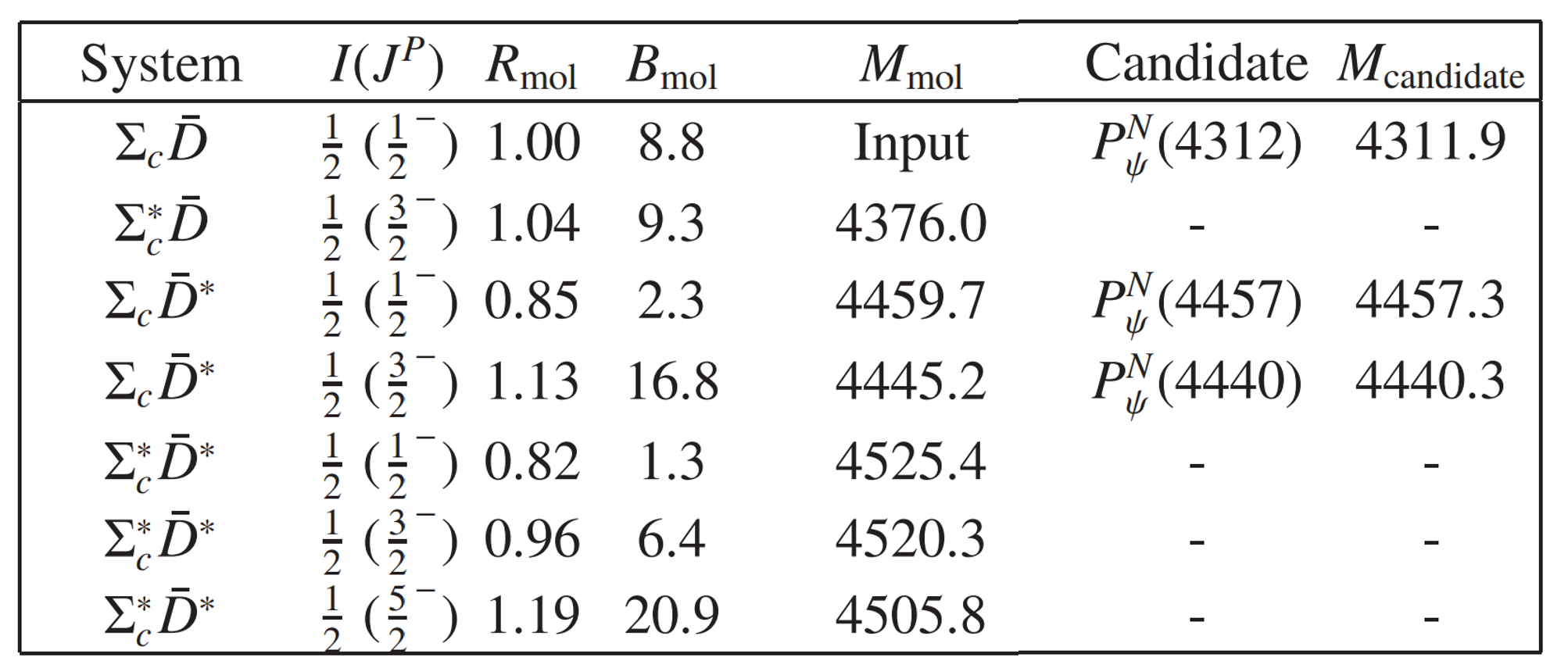 味道伙伴态
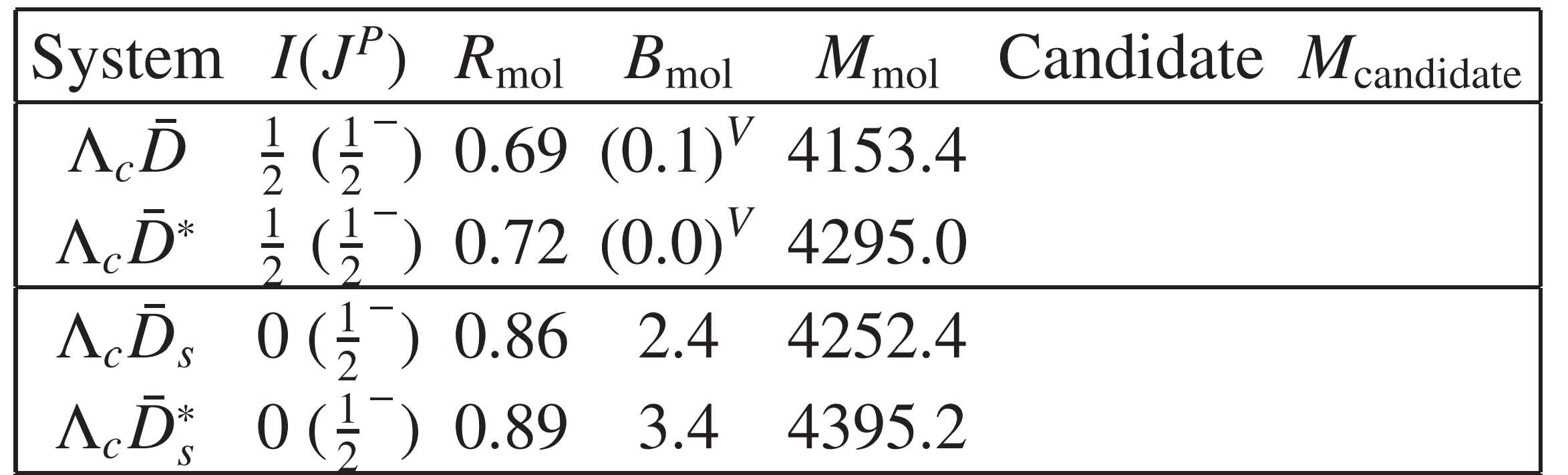 👆
Yan, Peng, Sánchez, Valderrama, Eur.Phys.J.C 82 (2022) 6, 574
👆
Our
results
Exp.
Yan, Peng, Sánchez, Valderrama, arXiv:2207.11144
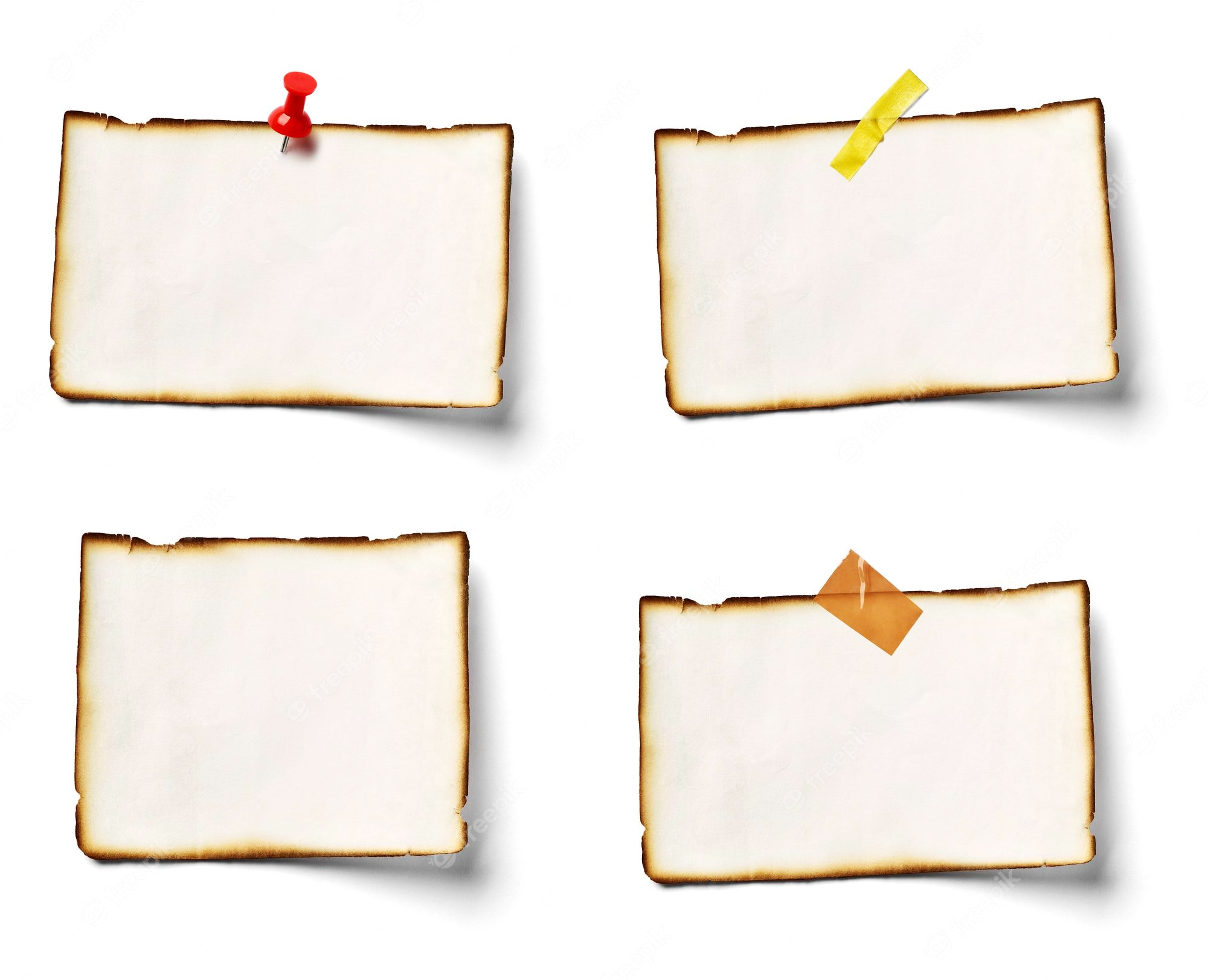 ②
③
Nakamura, Wu, PhysRevD.108.L011501(2023)
The P Λ ψs(4338) and P Λ ψs(4255) are mostly ΞcD¯ bound and ΛcD¯s virtual states, respectively.
12
2023/8/27
使用轻介子交换的饱和效应模型研究强子分子态
目录
研究背景 P4-P5
理论框架 P7-P10
结果与讨论 第一组 P12-P13
结果与讨论 第二组 P15-P17
小结 P18
含粲反介子-
含粲重子六重态
13
2023/8/27
使用轻介子交换的饱和效应模型研究强子分子态
含粲反介子-
含粲重子六重态
饱和效应模型的计算结果：
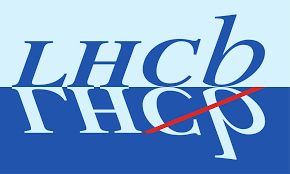 Binding Energy
mol: molecule
“Ratio”
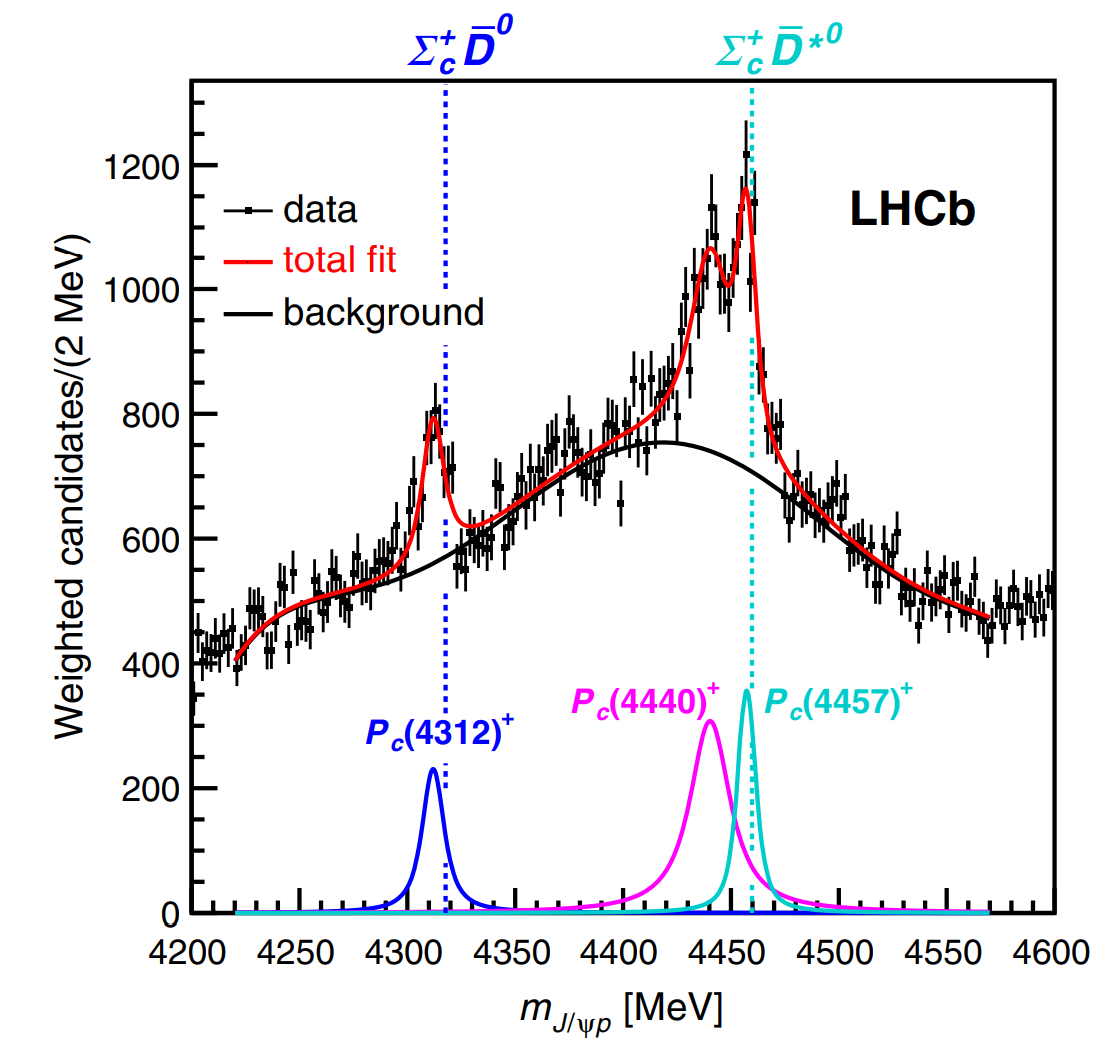 Mass
Unit: MeV
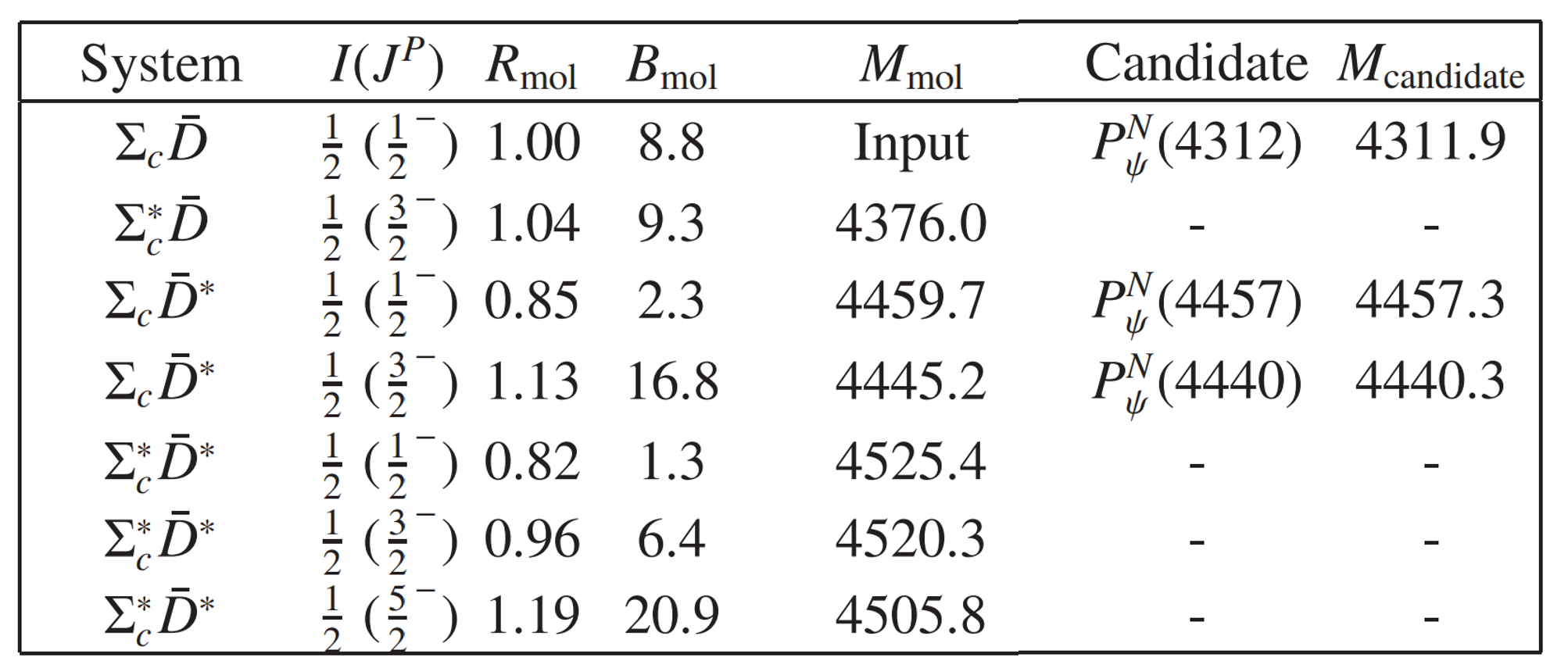 Our
results
Exp.
Liu, Pan, Peng, Sanchez, Geng, Hosaka, Valderrama, 
Phys. Rev. Lett. 122, 242001 (2019)
LHCb Collaboration • Roel Aaij (NIKHEF, Amsterdam) et al.
PhysRevLett.122.222001
Liu, Wu, Sanchez, Valderrama, Geng, Xie, Phys. Rev. D 103, 054004 (2021)
相对而言简化的模型
——饱和效应模型，
同样有效地计算出了
分子态的结论
Yamaguchi, Garc´ıa-Tecocoatzi, Giachino, Hosaka, Santopinto, Takeuchi, Takizawa
Phys. Rev. D 101, 091502 (2020)
分子态解释与以上结论吻合
分子态
14
2023/8/27
使用轻介子交换的饱和效应模型研究强子分子态
含粲反介子-
含粲重子六重态
饱和效应模型的计算结果：
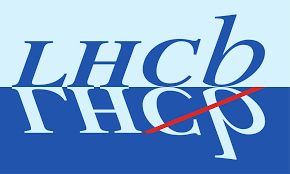 Binding Energy
mol: molecule
“Ratio”
Mass
Unit: MeV
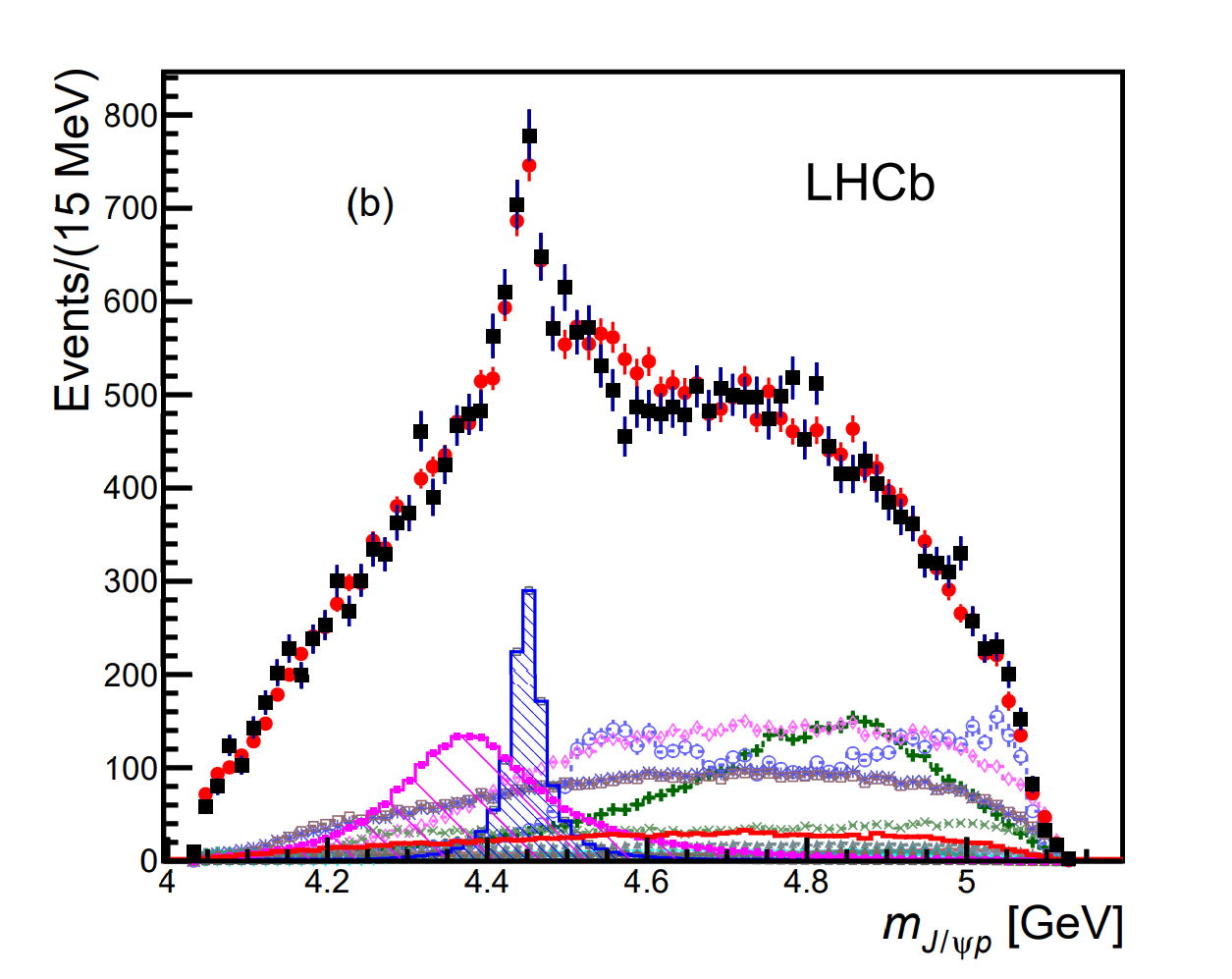 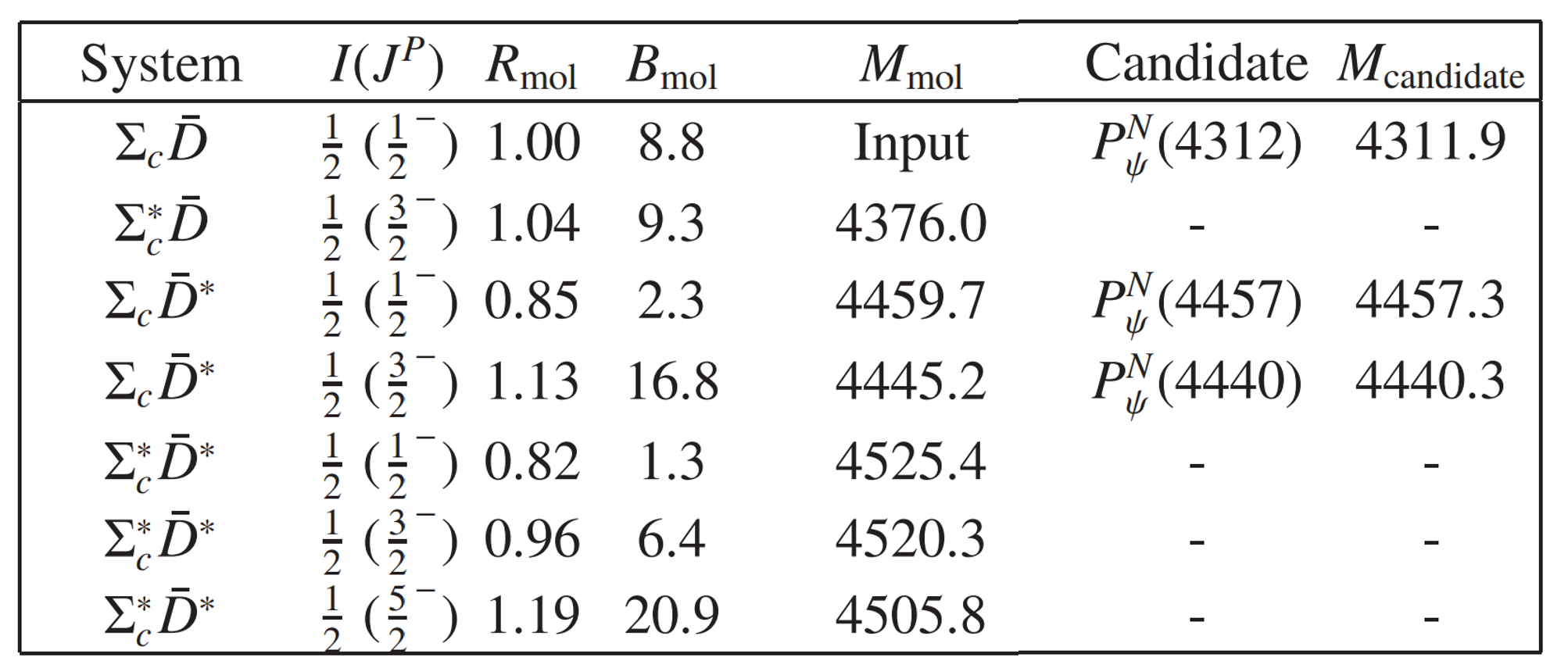 Our
results
LHCb Collaboration • R. Aaij (CERN) et al.
PhysRevLett.115.072001
Exp.
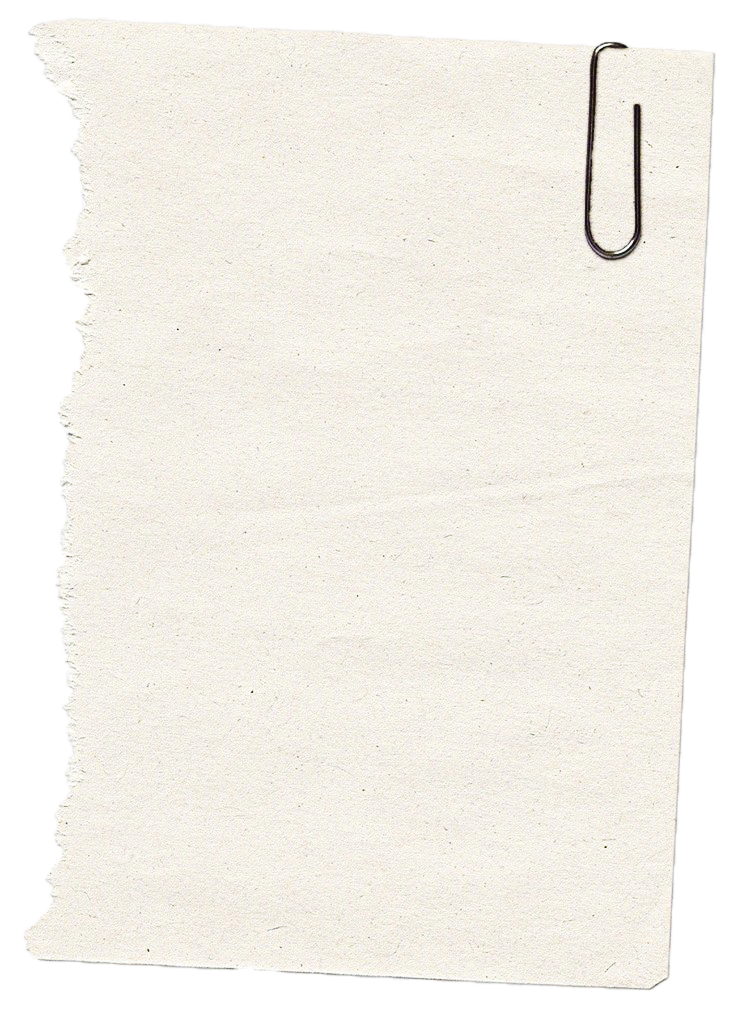 Du, Baru, Guo, Hanhart, Meißner, Oller, Wang, 
Phys. Rev. Lett. 124, 072001 (2020)
Guo, Jing, Meißner, Sakai, 
Phys. Rev. D99, 091501 (2019)
there is evidence for a narrow Σ cD¯ bound state in the data which we call Pcð4380Þ, different from the broad one reported by LHCb in 2015
Liu, Wu, Sanchez, Valderrama, Geng, Xie, Phys. Rev. D 103, 054004 (2021)
Liu, Pan, Peng, Sanchez, Geng, Hosaka, Valderrama, 
Phys. Rev. Lett. 122, 242001 (2019)
Liu, Pan, Peng, Sanchez, Geng, Hosaka, Valderrama, 
Phys. Rev. Lett. 122, 242001 (2019)
M. Pavon Valderrama, 
Phys. Rev. D100, 094028 (2019)
15
2023/8/27
使用轻介子交换的饱和效应模型研究强子分子态
Unit: MeV
Binding Energy
含粲反介子-
含粲重子六重态
mol: molecule
分子态
Xiao, Nieves, Oset, 
Phys. Lett. B 799, 135051 (2019)
Peng, Liu, Pan, Sanchez, Valderrama, 
Nucl. Phys. B 983, 115936 (2022)
“Ratio”
Mass
分子态
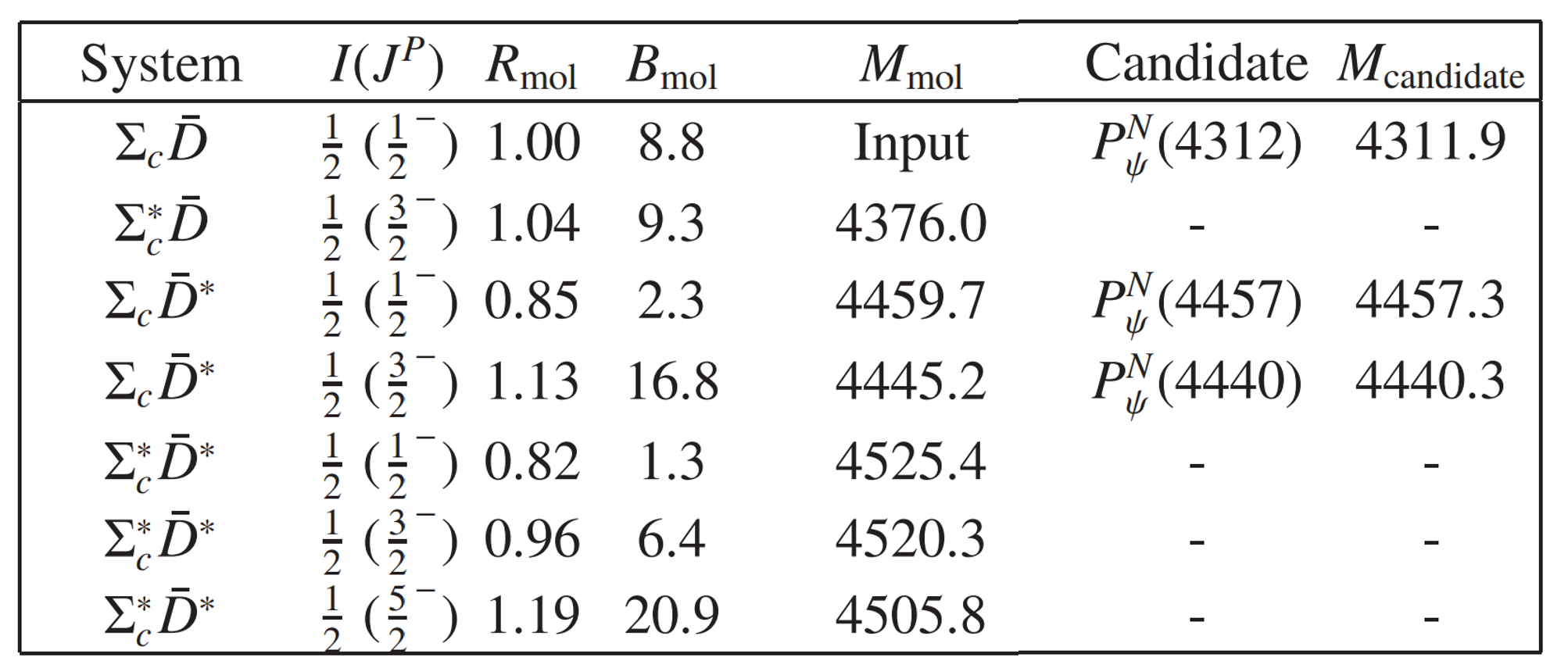 Our
results
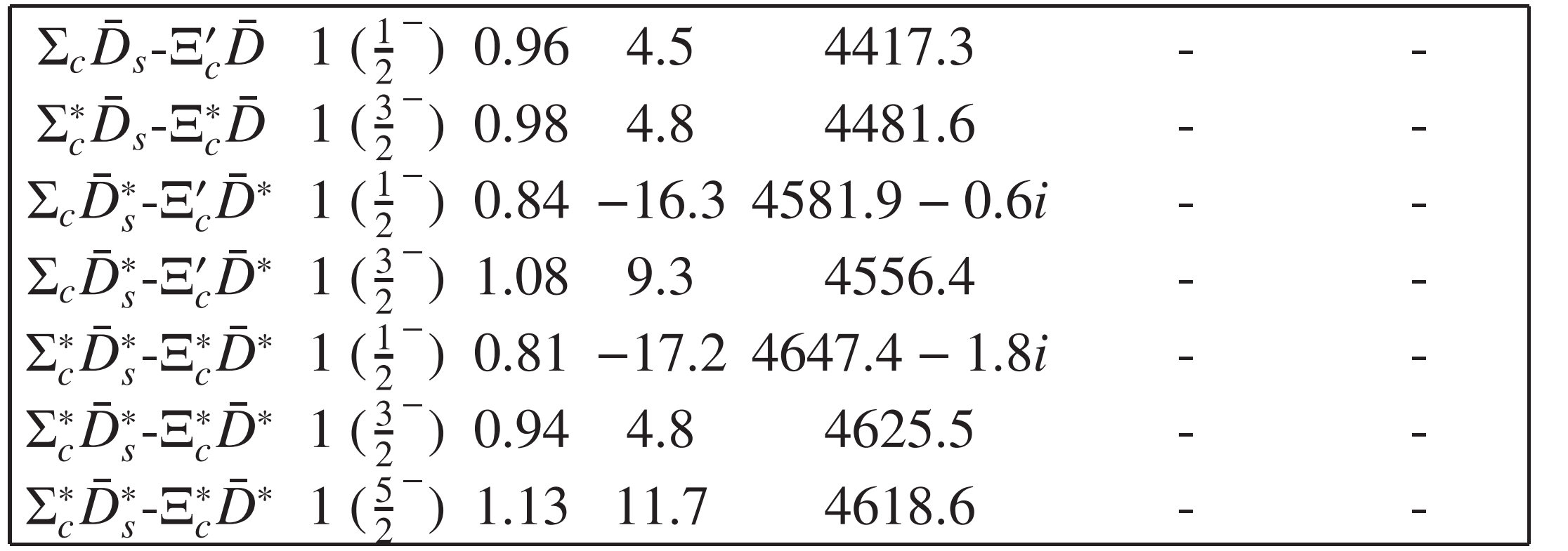 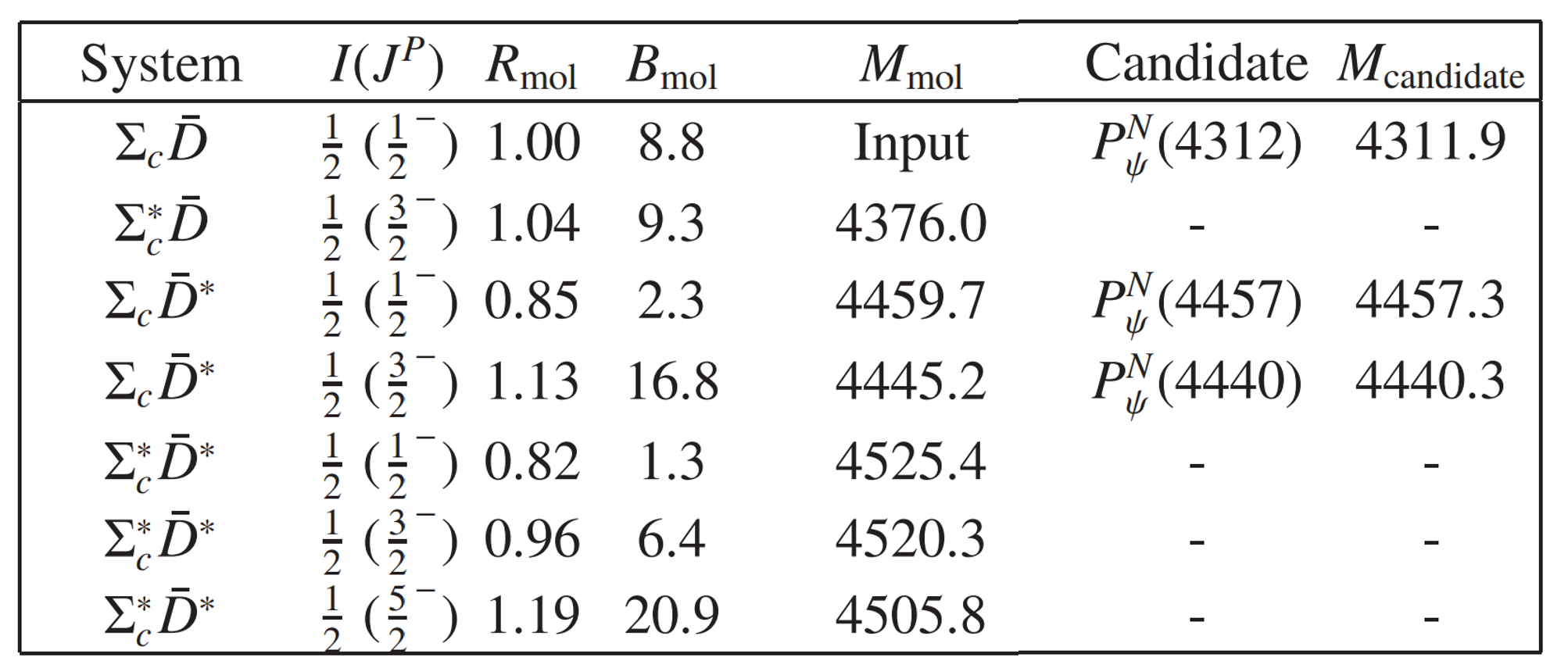 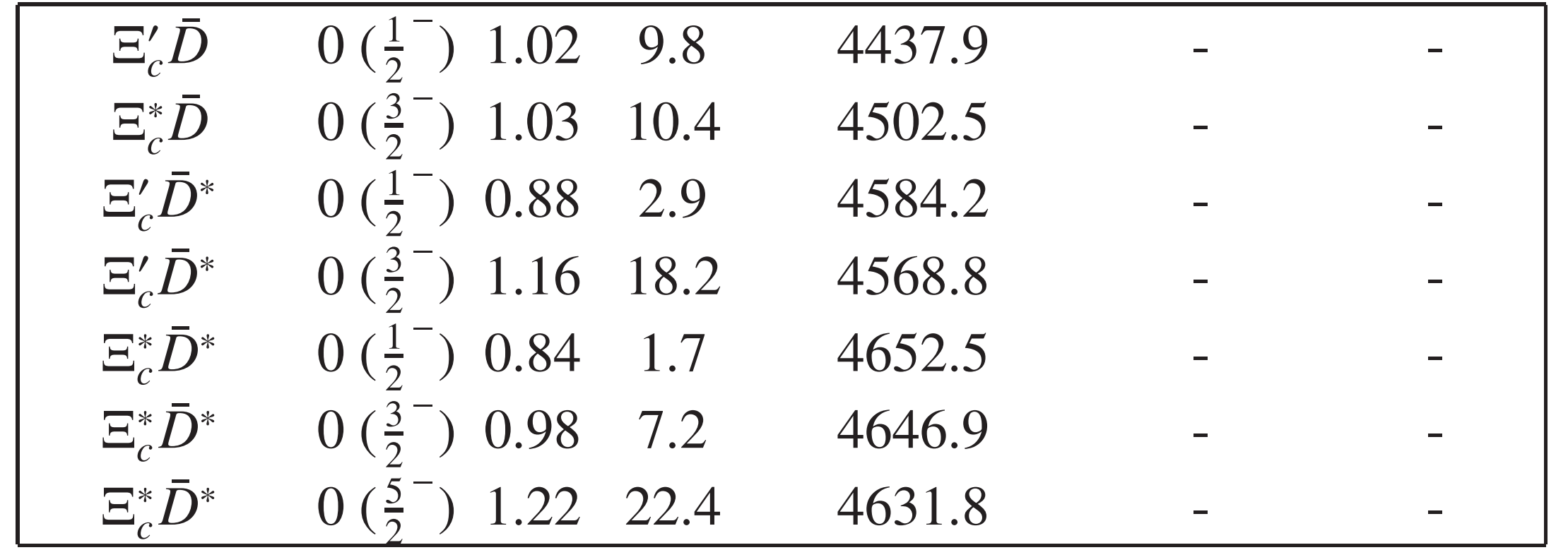 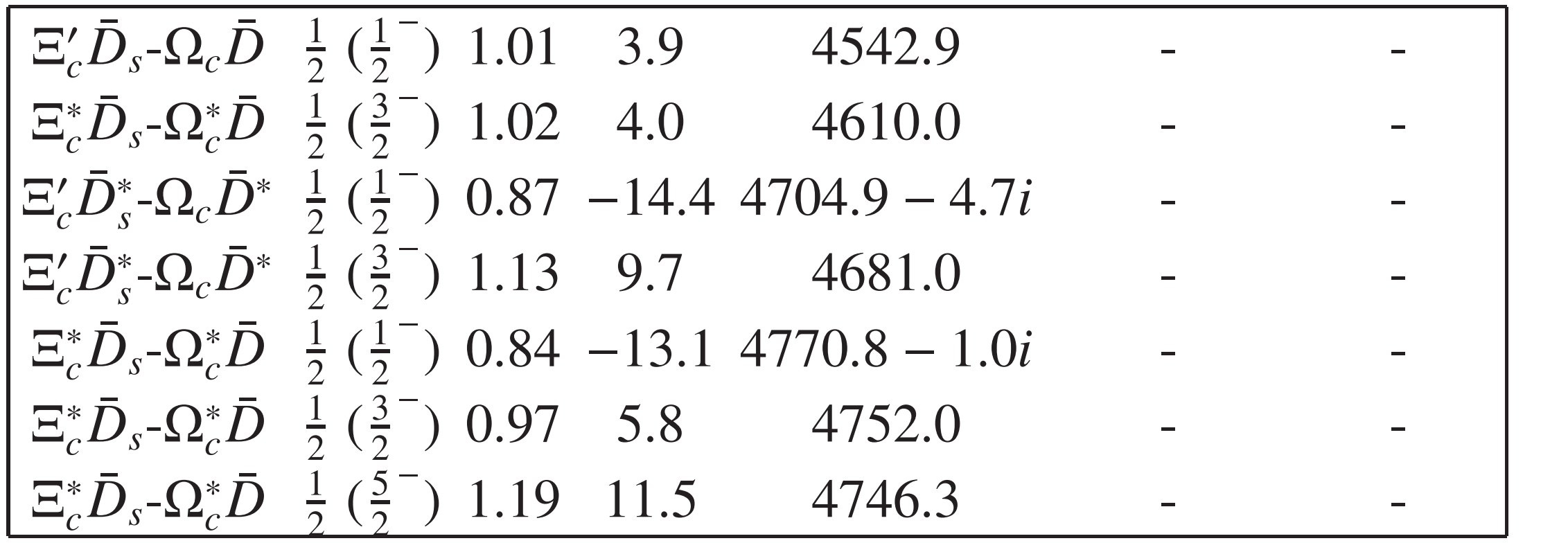 饱和效应模型有效地计算出了分子态的结论；
饱和效应模型扩展了EFT的预言性（到反三重态）
Our
results
16
2023/8/27
使用轻介子交换的饱和效应模型研究强子分子态
小结
17
2023/8/27
基于 saturation 模型研究强子分子态
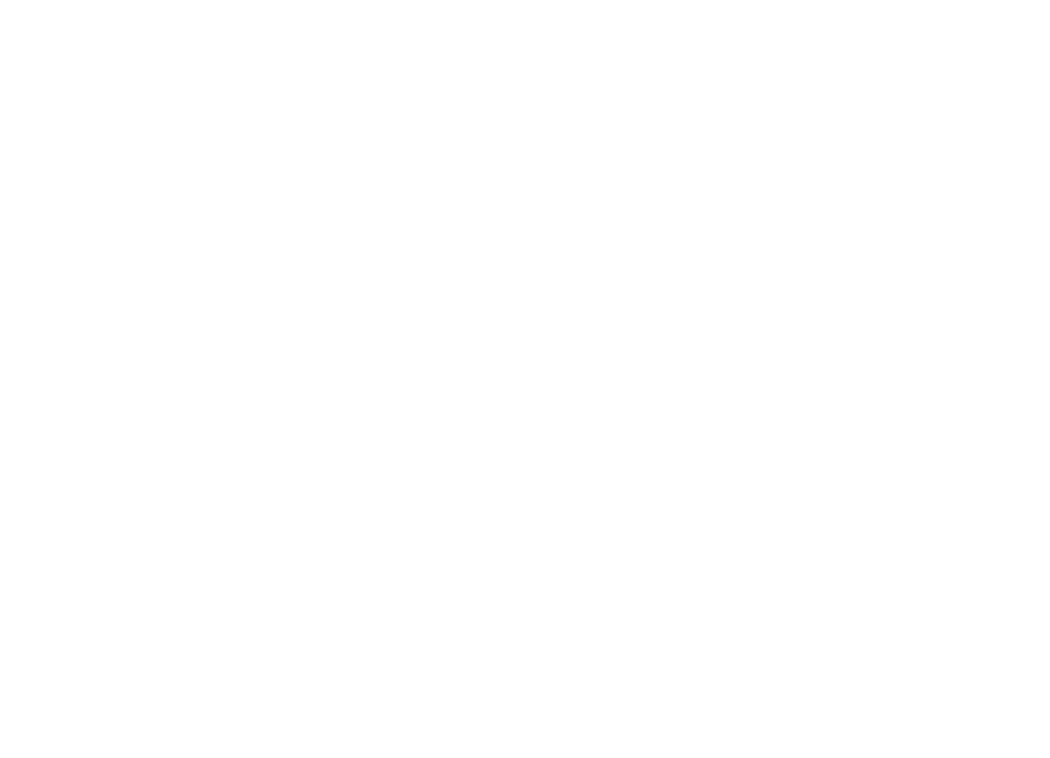 第六届强子谱和强子结构研讨会
谢谢！
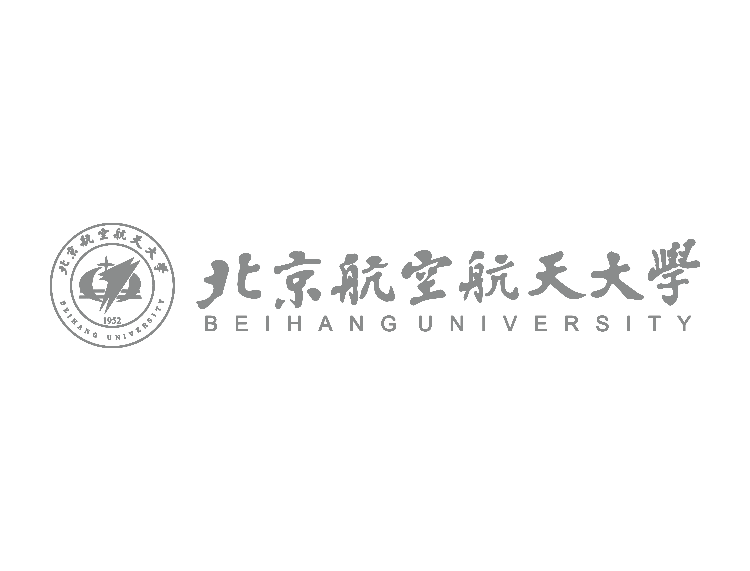 附录
（备用页）
19
2023/8/27
使用轻介子交换的饱和效应模型研究强子分子态
Unit: MeV
Binding Energy
含粲反介子-
含粲重子六重态
mol: molecule
“Ratio”
八重态
Mass
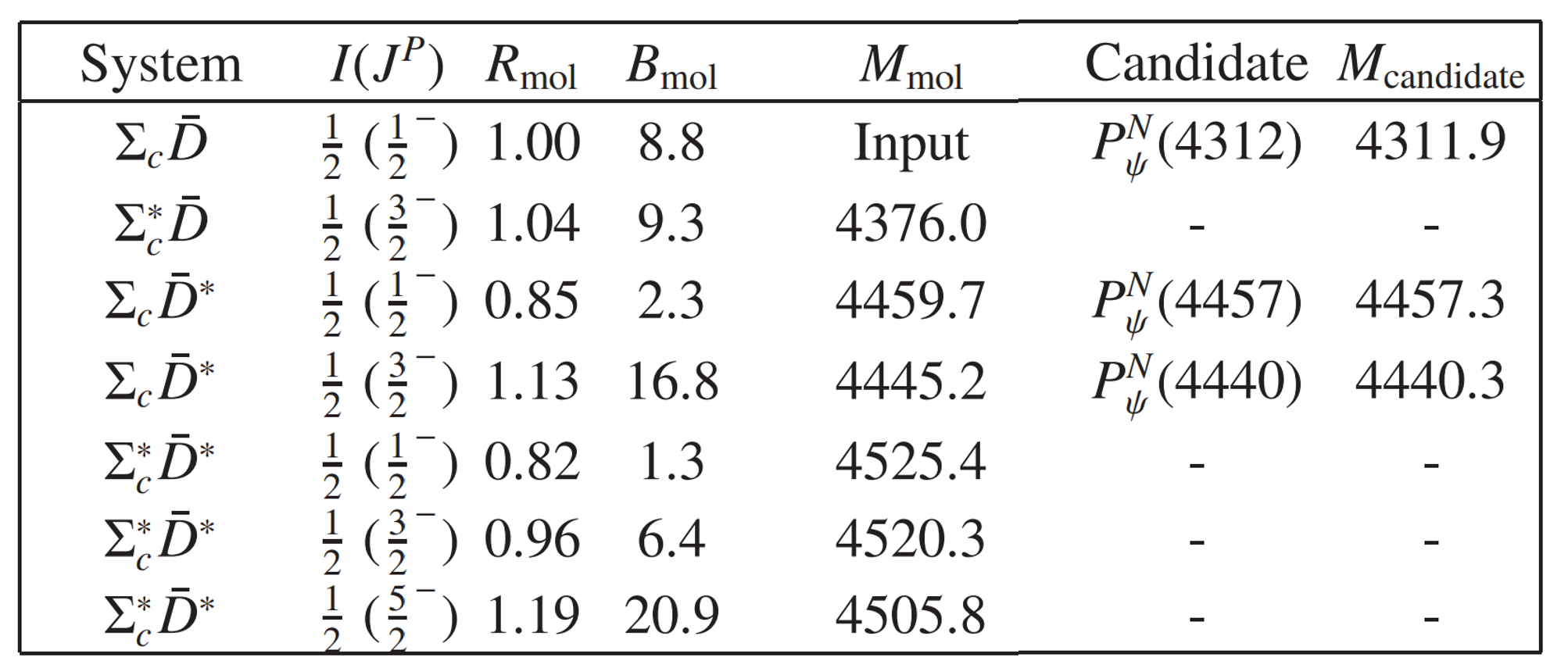 十重态
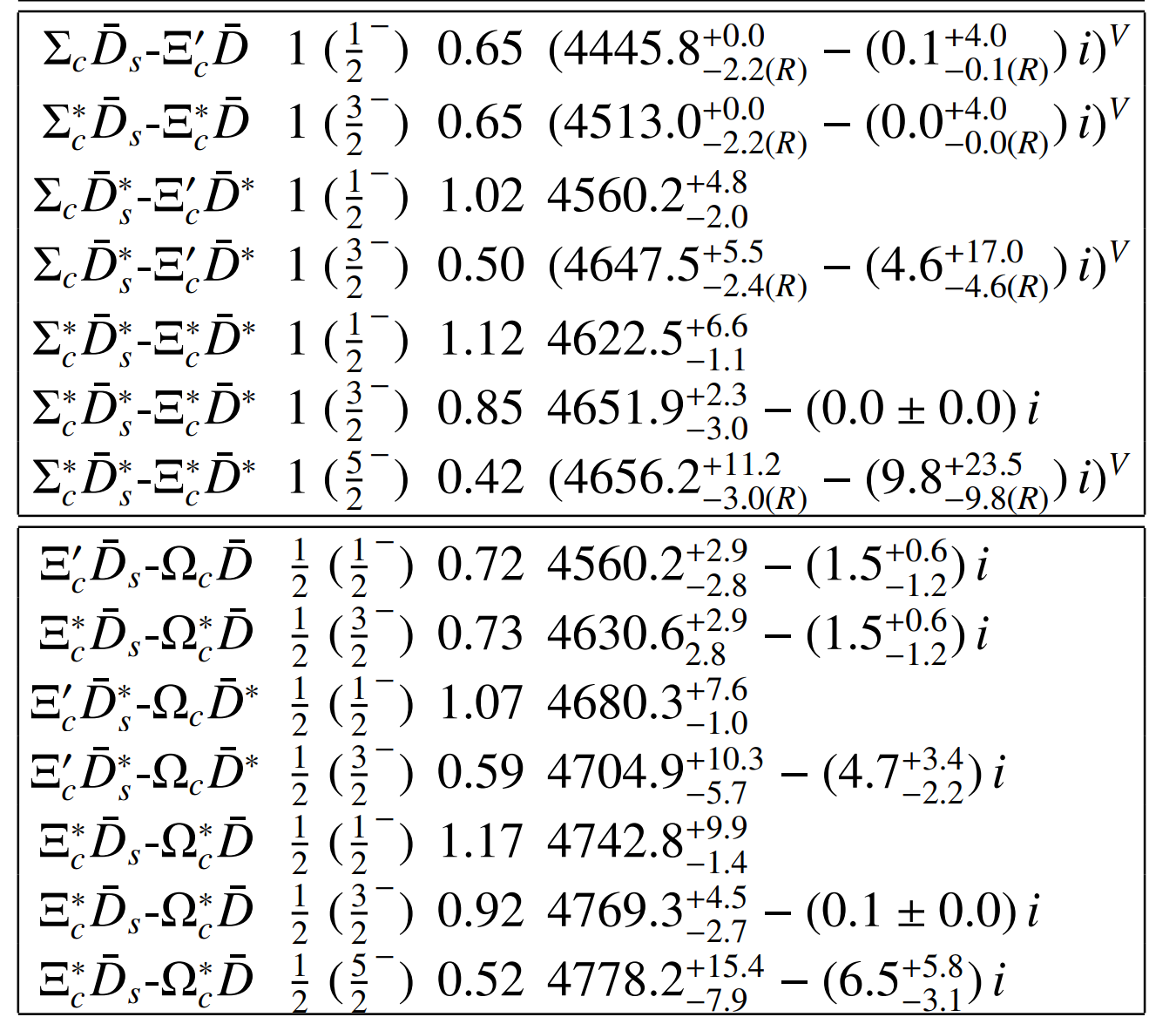 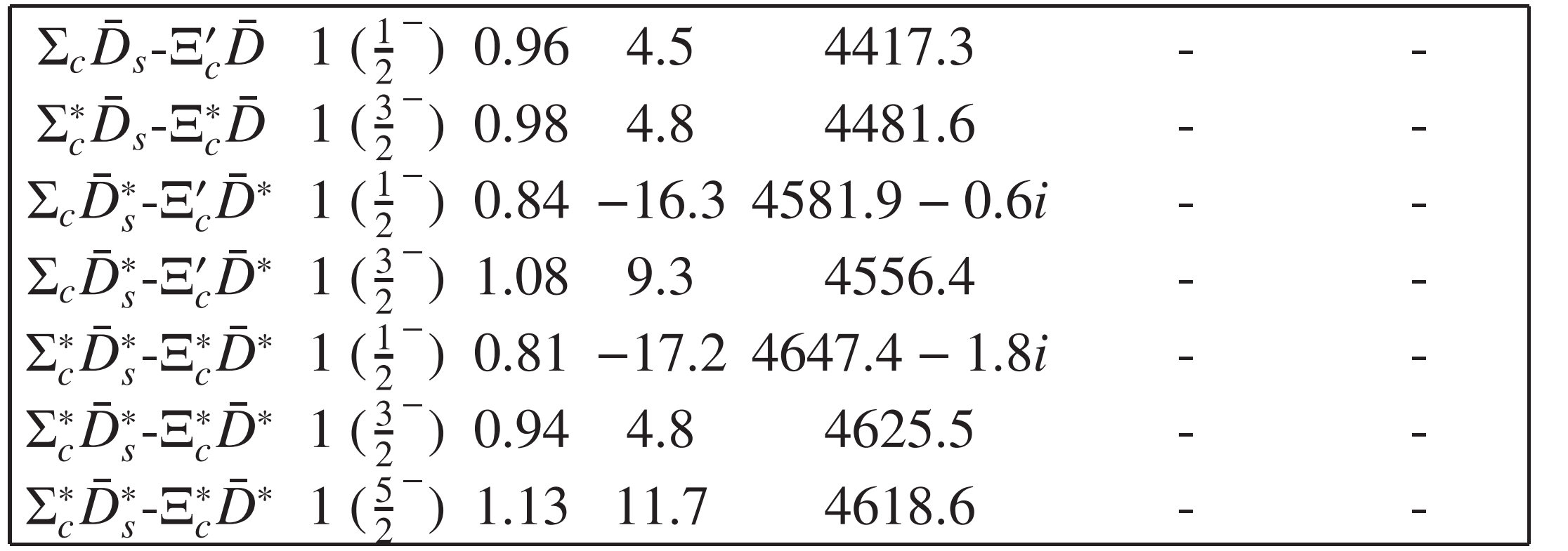 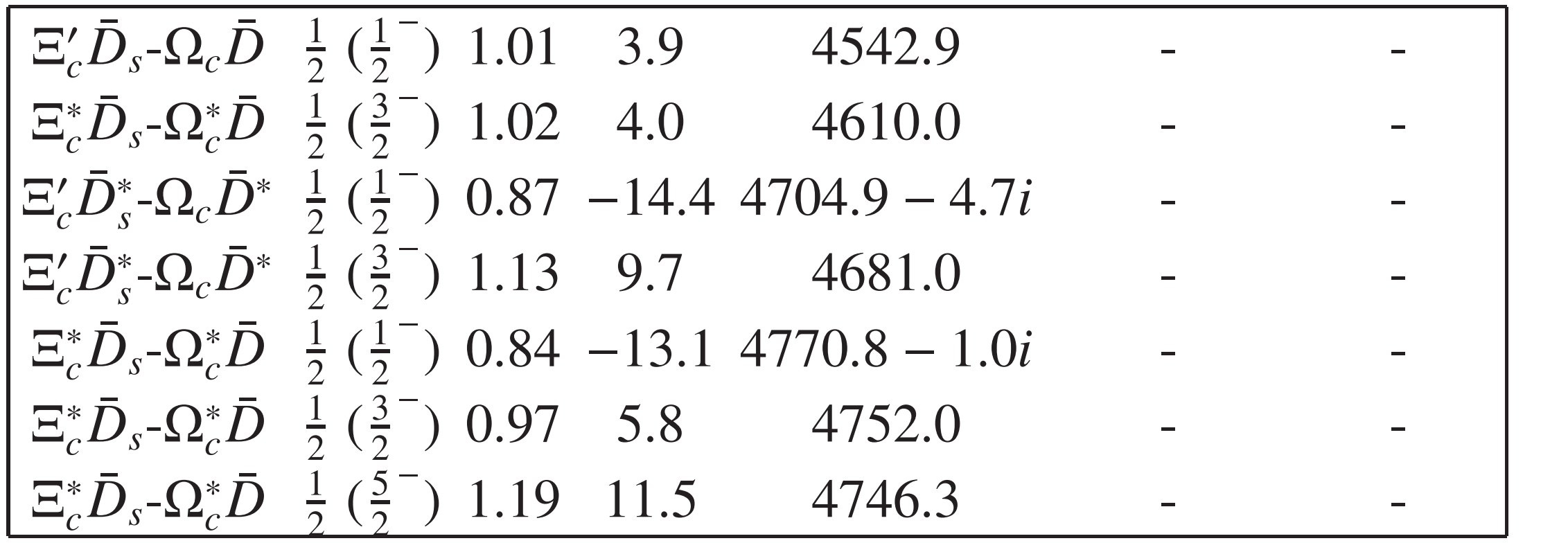 Our
results
20
2023/8/27
使用轻介子交换的饱和效应模型研究强子分子态
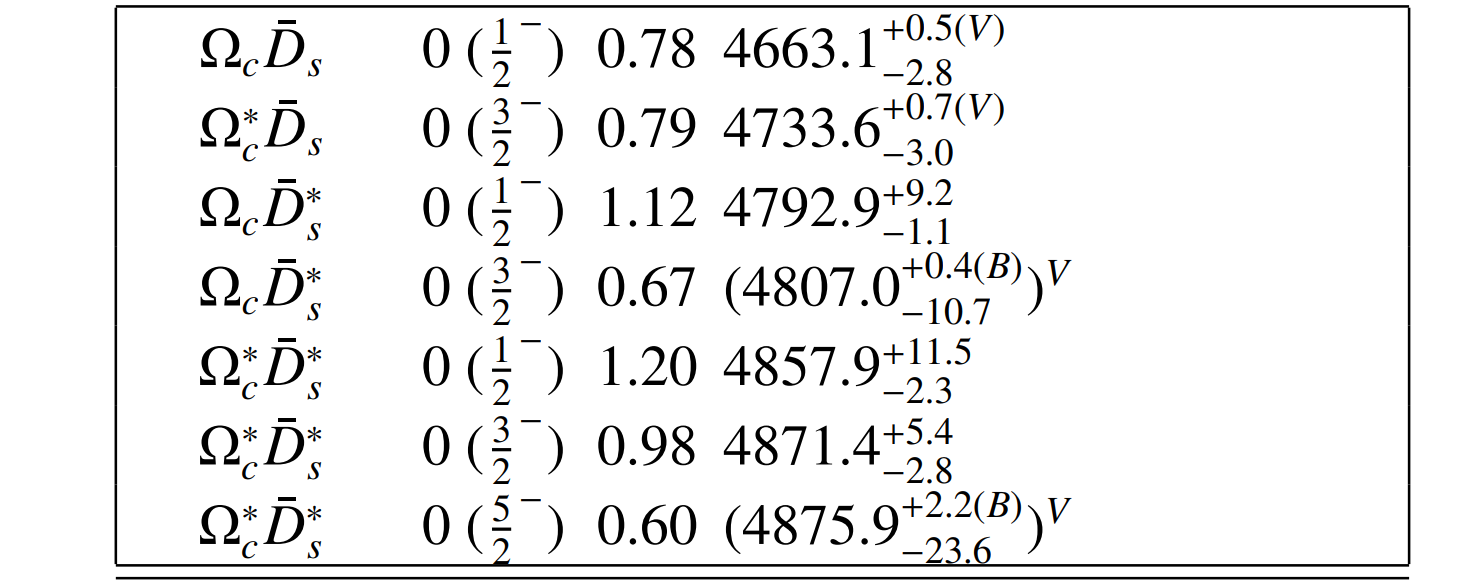 21
2023/8/27
使用轻介子交换的饱和效应模型研究强子分子态
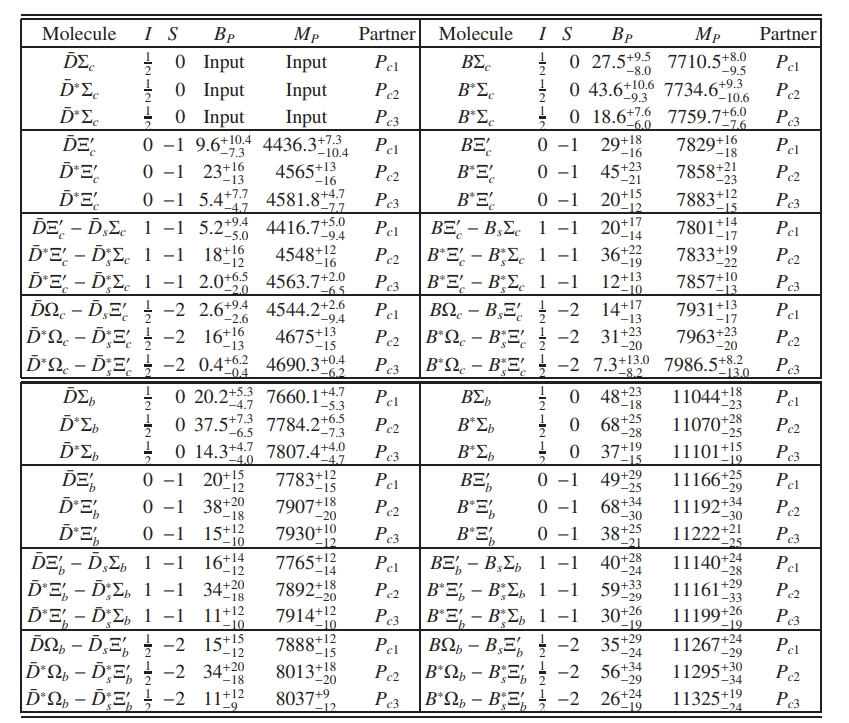 Peng, Liu, Pan, Sanchez, Valderrama, 
Nucl. Phys. B 983, 115936 (2022)
分子态
22
2023/8/27
使用轻介子交换的饱和效应模型研究强子分子态
Binding Energy
mol: molecule
含粲反介子-
含粲重子六重态
“Ratio”
饱和效应模型的计算结果：
Mass
Unit: MeV
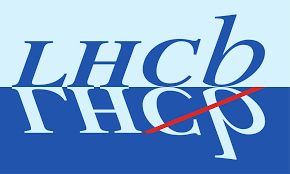 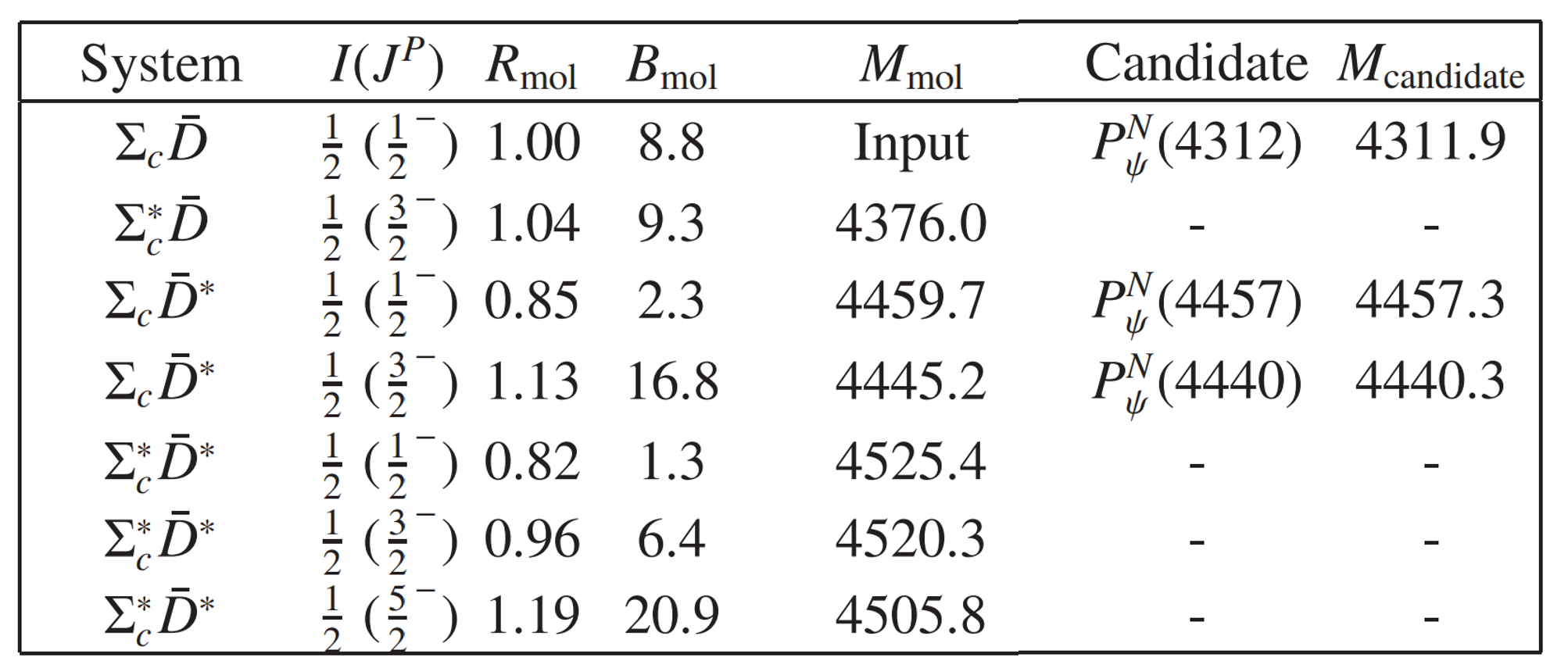 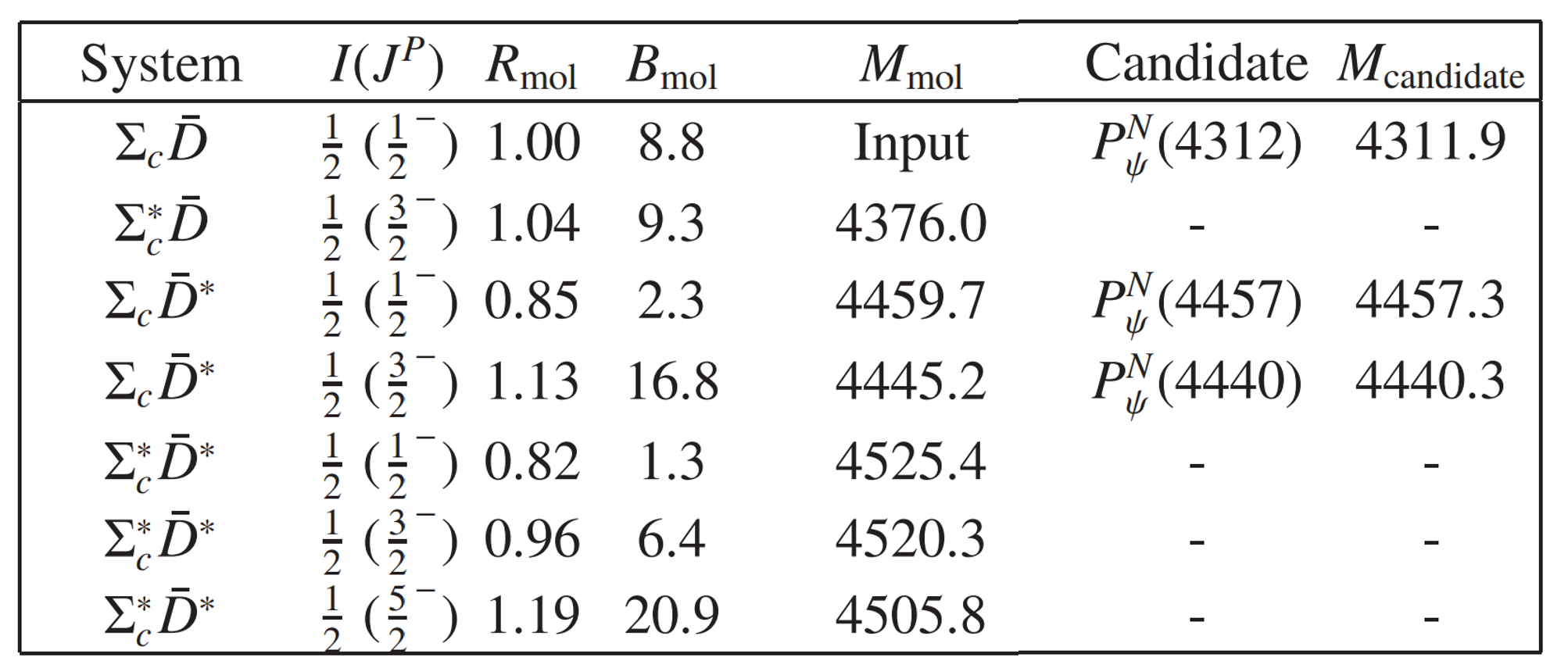 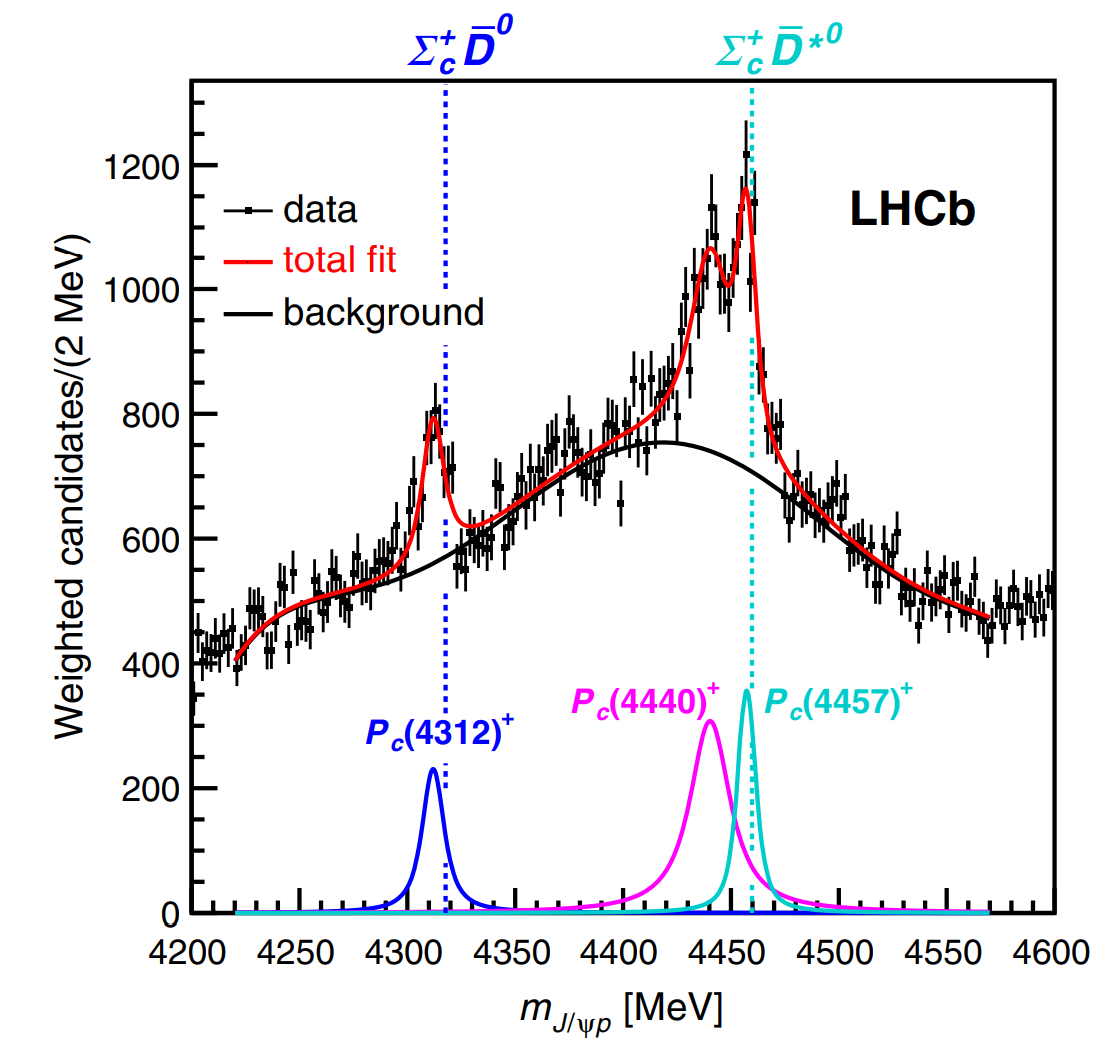 👆
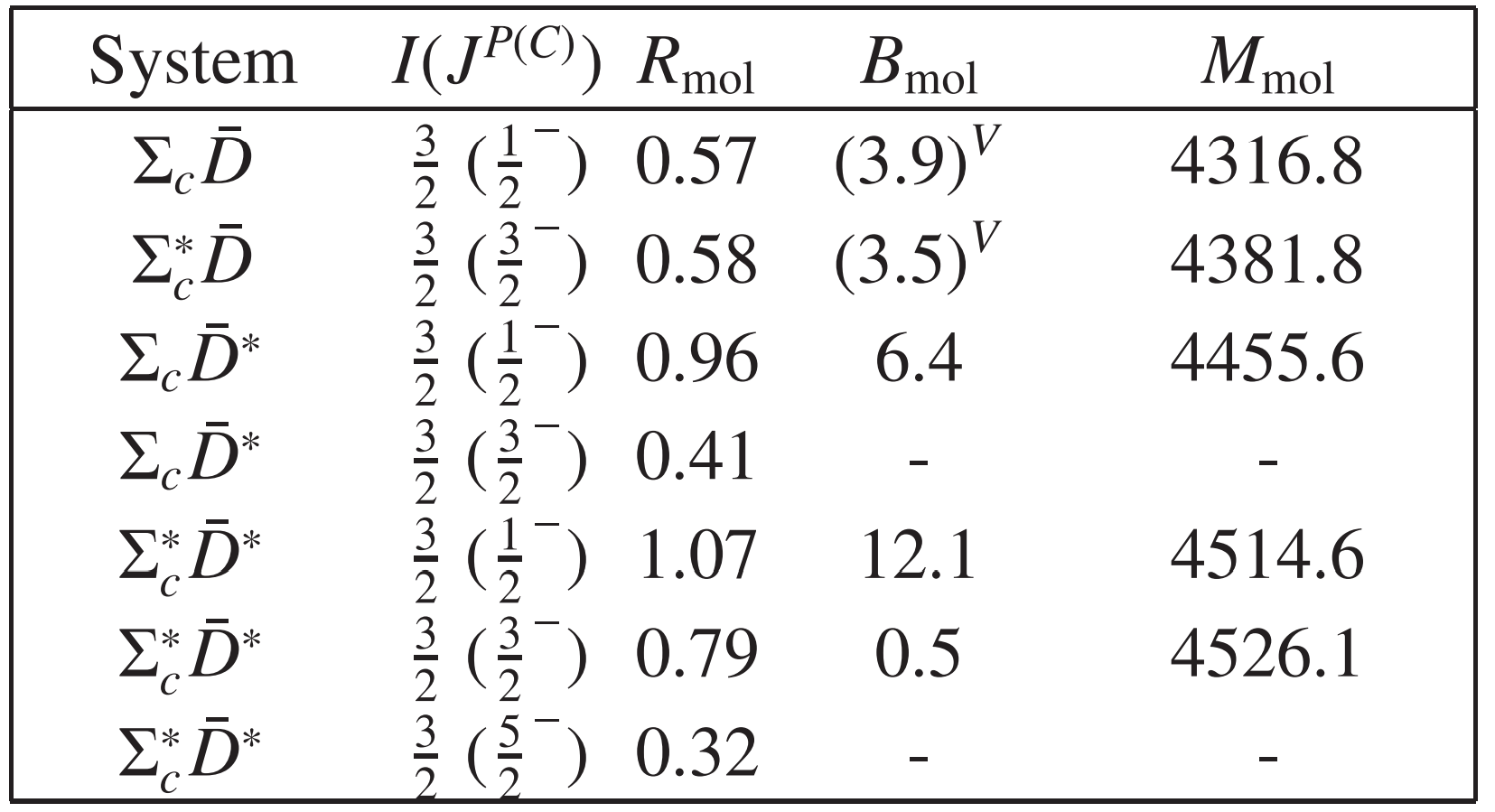 Exp.
LHCb Collaboration • Roel Aaij (NIKHEF, Amsterdam) et al.
PhysRevLett.122.222001
Our
results
Guo, Jing, Meißner, Sakai, 
Phys.Rev.D99, 091501 (2019)
23
2023/8/27
使用轻介子交换的饱和效应模型研究强子分子态
如何得到相互作用
哪些轻介子可以在被研究的分子态当中传递相互作用，这影响着耦合常数的取值。
饱和效应下的接触项势能耦合系数：
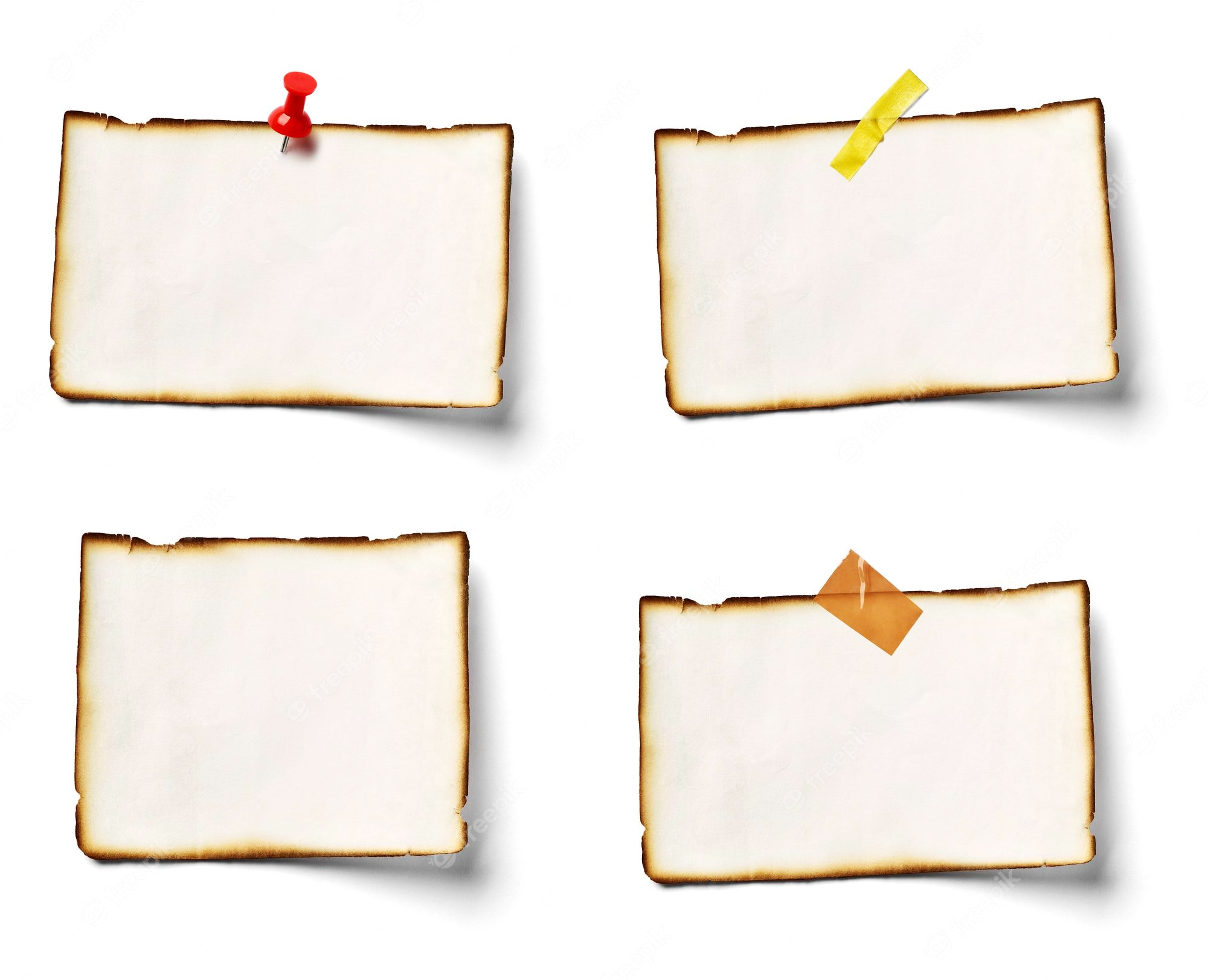 标准模型
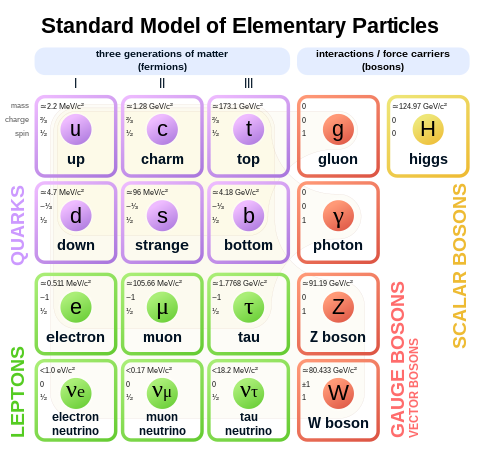 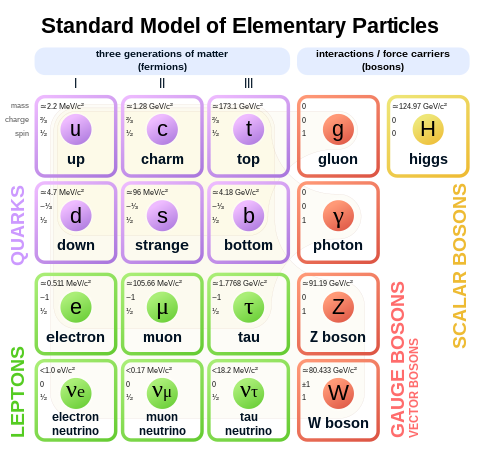 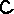 同
代
不同代
代：generation
OZI 规则压低了不同代夸克之间的相互作用。
重新排版
24
2023/8/27
使用轻介子交换的饱和效应模型研究强子分子态
Potential
One loop integral function
2023/8/27
25
25
2023/8/27
基于 saturation 模型研究强子分子态
Resonance
Bound state
Virtual State
Molecule State
Channel B
Channel B
Bb
Bb
Molecule State
Channel B
Channel A
Bb
Ba
Ba
Ba
Channel A
Channel A
Molecule State
Bb
Channel B
Molecule State
Ba
Channel A
Define: Threshold MB>MA
2023/8/27
26
26
2023/8/27
基于 saturation 模型研究强子分子态
回顾
2. 耦合道势能的简化求法Couple Channel Dynamics（简洁）
SU(3)不可约表示
…….
2023/8/27
27
27
2023/8/27
基于 saturation 模型研究强子分子态
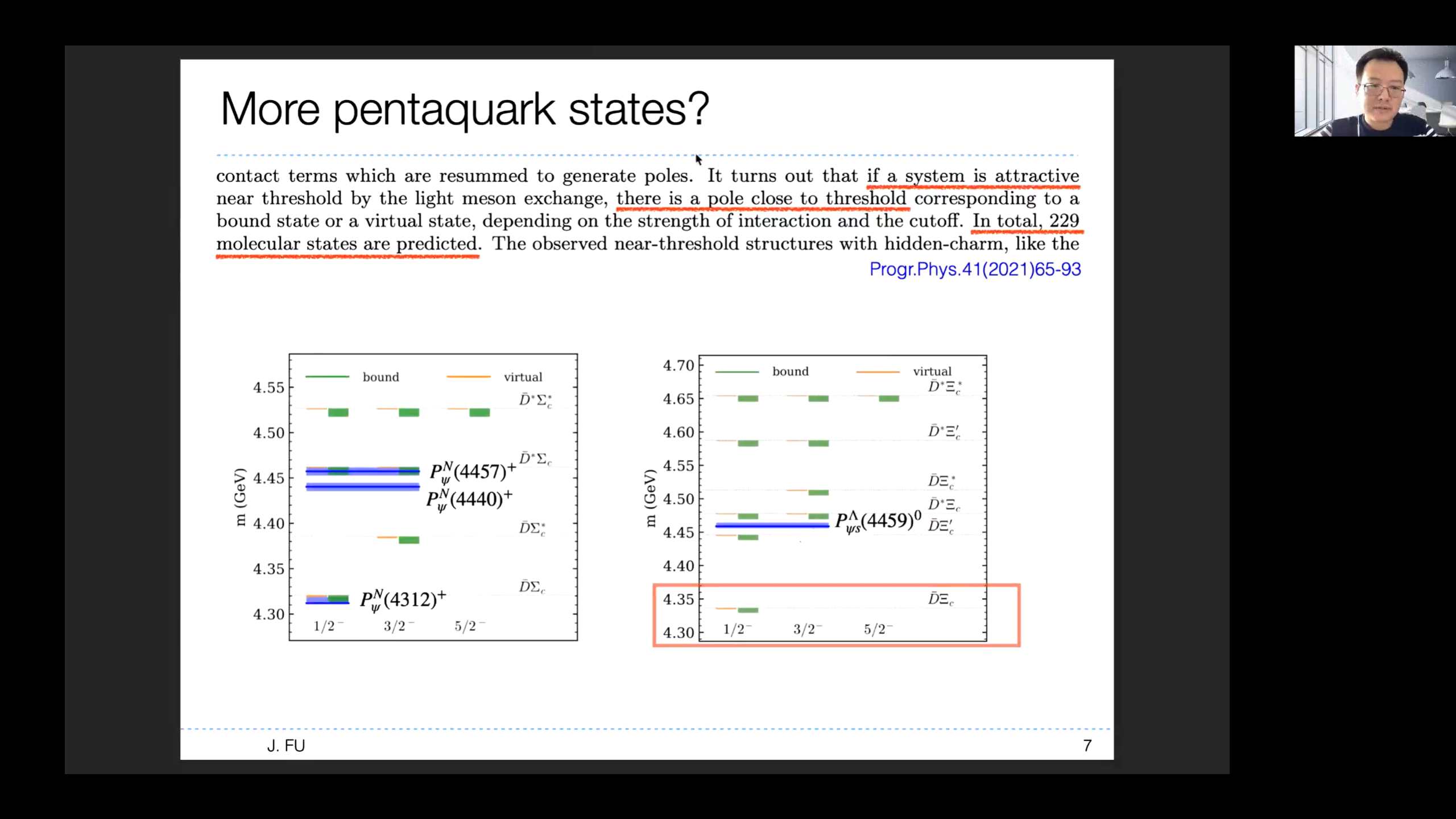 28
2023/8/27
基于 saturation 模型研究强子分子态
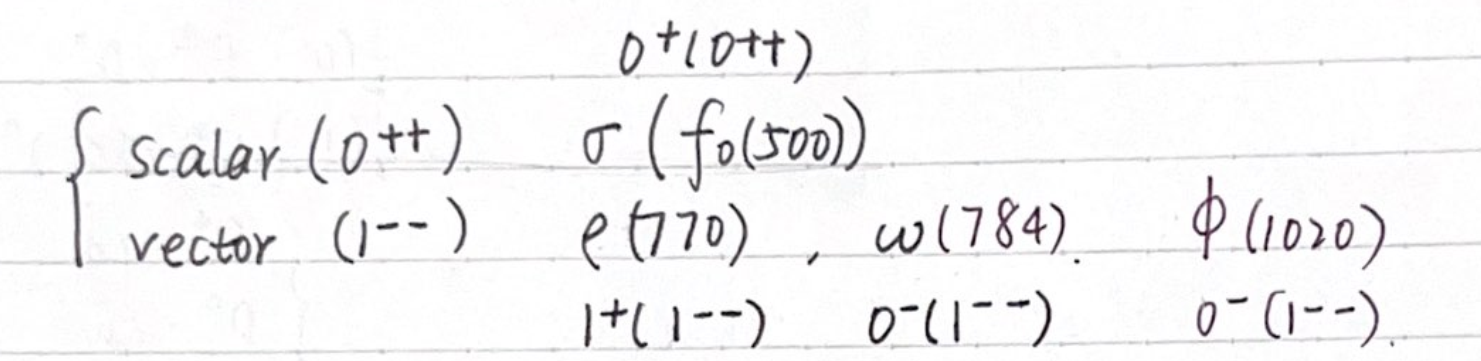 In Saturation Model
( Other Mesons : K ……)
PHYSICAL REVIEW D, VOLUME 64, 094507 
Origin of the Okubo-Zweig-Iizuka rule in QCD Nathan Isgur
29
2023/8/27
基于 saturation 模型研究强子分子态
重子六重态
考虑HQSS
Heavy- baryon 中的重夸克（c）成为旁观者
都是
对称的
c
q
q
u d s 轻夸克 
具有味道SU(3)对称性
应该是
对称的
都是
反对称的
c
q
q
c
重子
反三重态
重子
六重态
反对称
（重子是费米子）
味道
对称
味道
反对称
自旋
反对称
Spin(qq)=0
自旋
对称
Spin(qq)=1
30
2023/8/27
使用轻介子交换的饱和效应模型研究强子分子态
c
c
重子
反三重态
重子
六重态
自旋
反对称
Spin(qq)=0
自旋
对称
Spin(qq)=1
31
2023/8/27
使用轻介子交换的饱和效应模型研究强子分子态
从重夸克自旋对称性的角度考虑研究对象Considering research object from Heavy Quark Spin Symmetry
我们研究哪些强子构成的分子态？
不同味道夸克质量
Mass of quarks in different flavors
旁观者
c
c
？
？
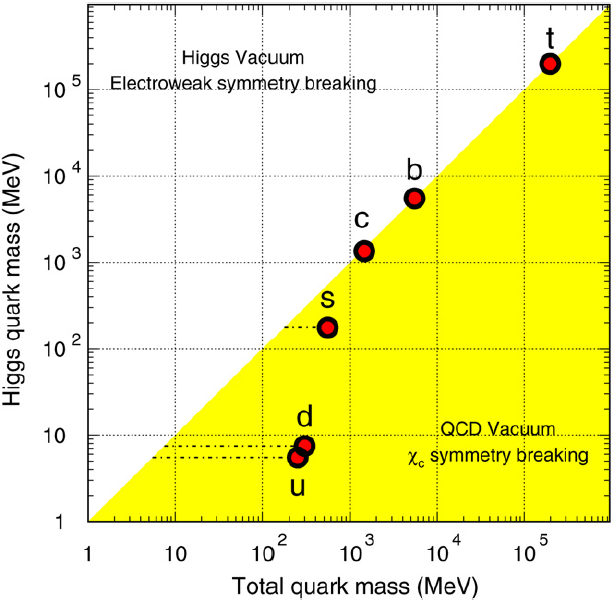 相互作用
q
相互作用
-
q
q
旁观者
重夸克
Heavy Quark
👉对我们关注的强子
进行分类
↑
↓
轻夸克
Light Quark
Heavy quark
重夸克
Light quark & gluons
轻夸克 & 胶子
↑
↑
重夸克自旋对称性 HQSS
对于“质量（可视作）无限的”重夸克，重夸克自旋解耦合
32
2023/8/27
基于 saturation 模型研究强子分子态
[Speaker Notes: HQSS到底是什么？准确的描述——]